Galloping Gertie
What is a Wave? Lesson 3
Essential Questions
What are waves?  
How do waves behave differently from particles?
Lesson Objectives
Explain the concept of wave interference as a model to explain how multiple waves can occupy the same space.
Define constructive and destructive interference, reflection, and phase. 
Explain that resonance results from interference and reflection of trapped waves and that only certain wavelengths of trapped waves can cause resonance.
Demonstrate knowledge of interference to explain how freely traveling waves form interference patterns when they intersect.
I Notice, I Wonder
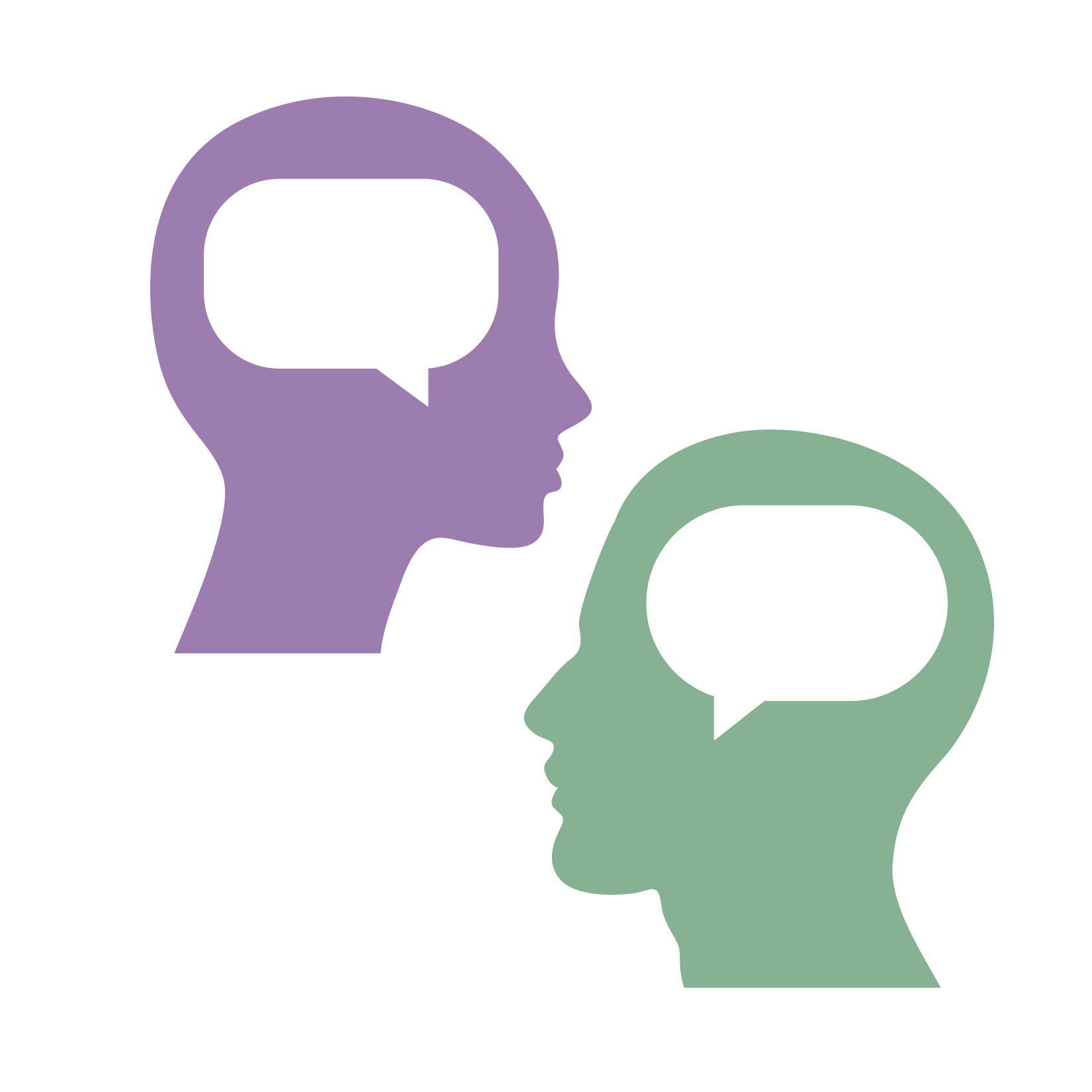 As you watch the video, note what you are observing. 
List any  questions you have about what is happening.
[Speaker Notes: https://learn.k20center.ou.edu/strategy/180]
I Notice, I Wonder
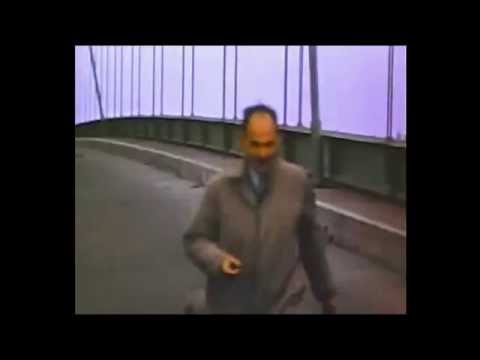 [Speaker Notes: Atkinson, J. (2015, Nov. 8). Tacoma-Narrows Bridge Collapse. [Video]. YouTube. https://youtu.be/13J76PXE6OA.]
Galloping Gertie
What did you observe and what questions do you have? 

How could a bridge trap and then amplify vibrations caused by wind?
[Speaker Notes: Galloping Gertie was the nickname for the Tacoma-Narrows Bridge.]
Making Your Own Waves - Setting Up
Mark off a 6-meter spot on the floor.
Use masking tape to mark the following spots:
0 Meters (starting location)
3 Meters (center location)
6 Meters (ending location)
Each mark should be 1 Meter long.
1 Meter long, centered on the 6 Meter long line
3 Meters Distance
3 Meters Distance
Starting Location - 0 Meters
Center Location - 3 Meters
Ending Location - 6 Meters
Making Your Own Waves - Round 1
Student Roles
Student A - Holds one end of the long spring.
Student B - Makes and records observations.
Student C - Snaps one end of the long spring. 
Start at the center of the meter marker.
Snap to the far left of the meter marker.
Return immediately to the center of the meter marker.
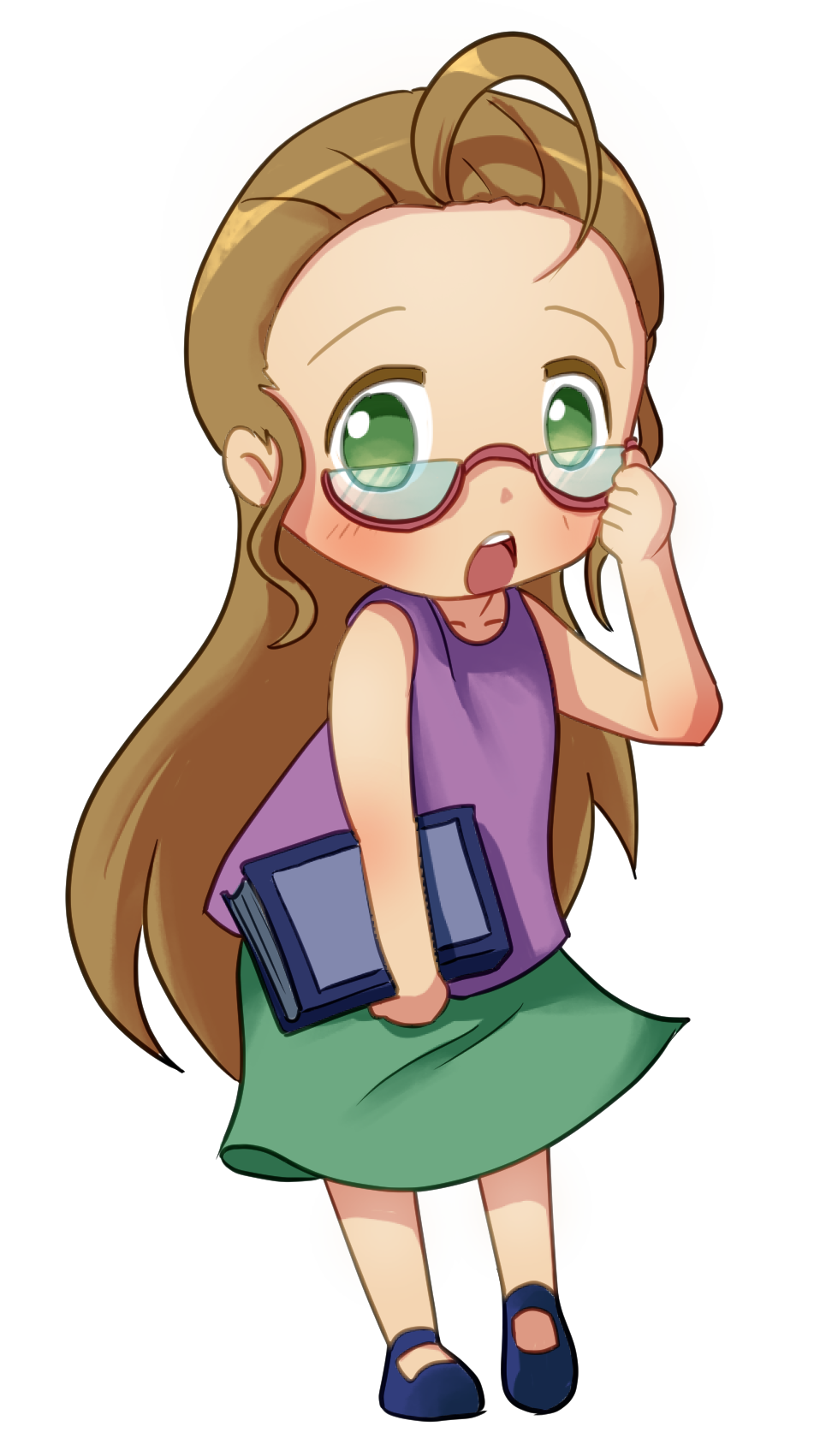 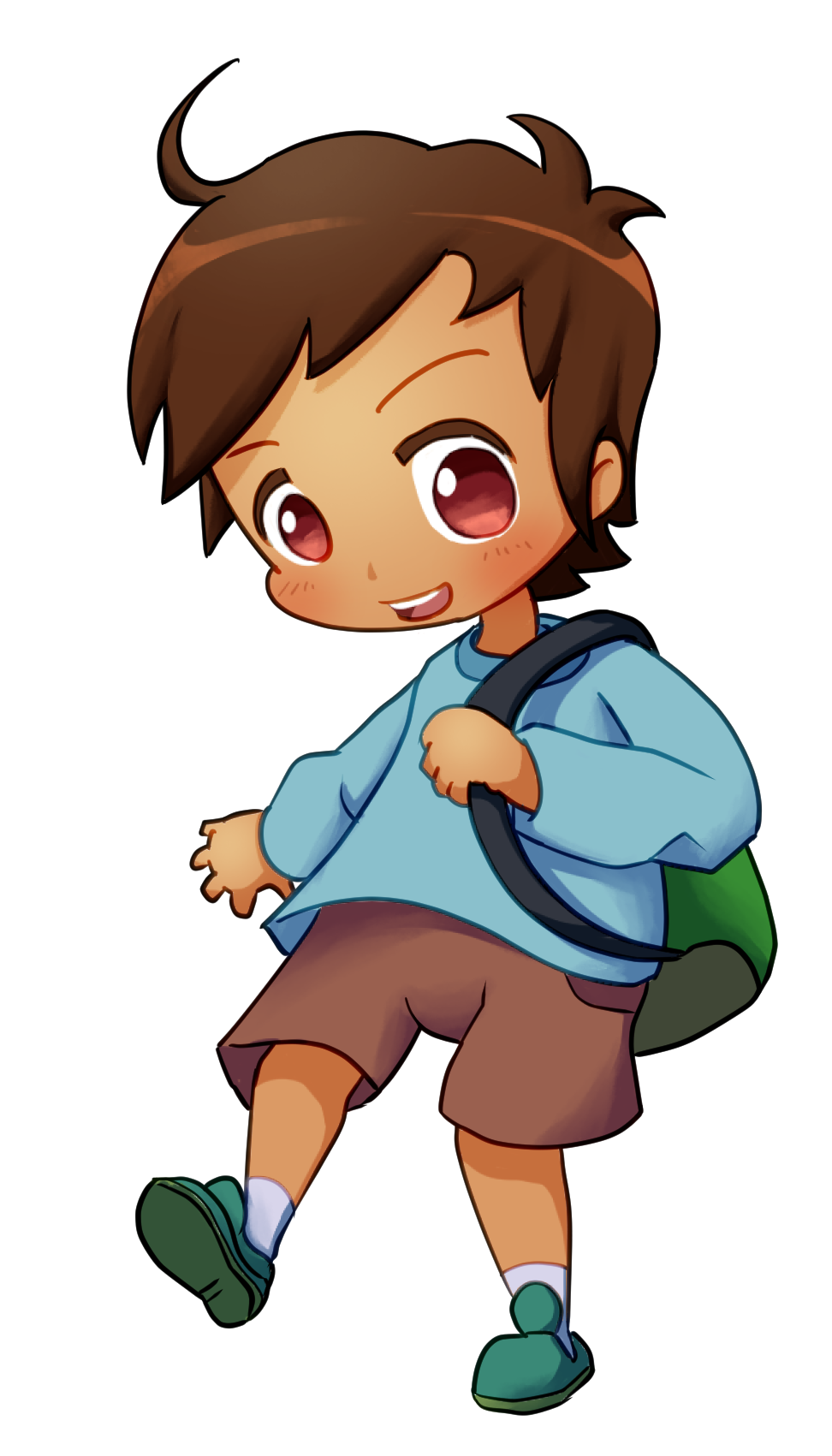 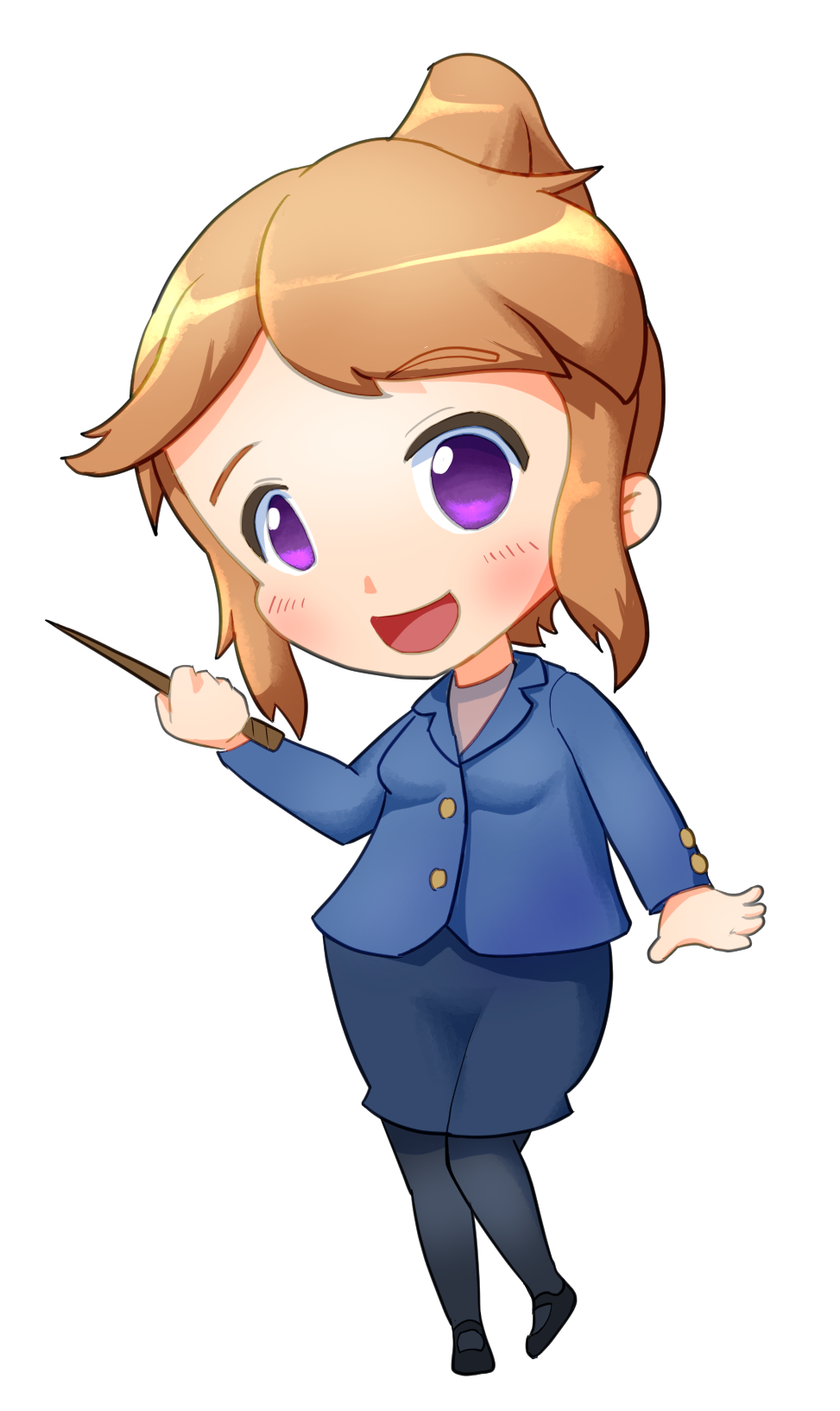 Student A - 0 Meters
Student B - 3 Meters
Student C - 6 Meters
Making Your Own Waves - Round 1
What type of wave was made?
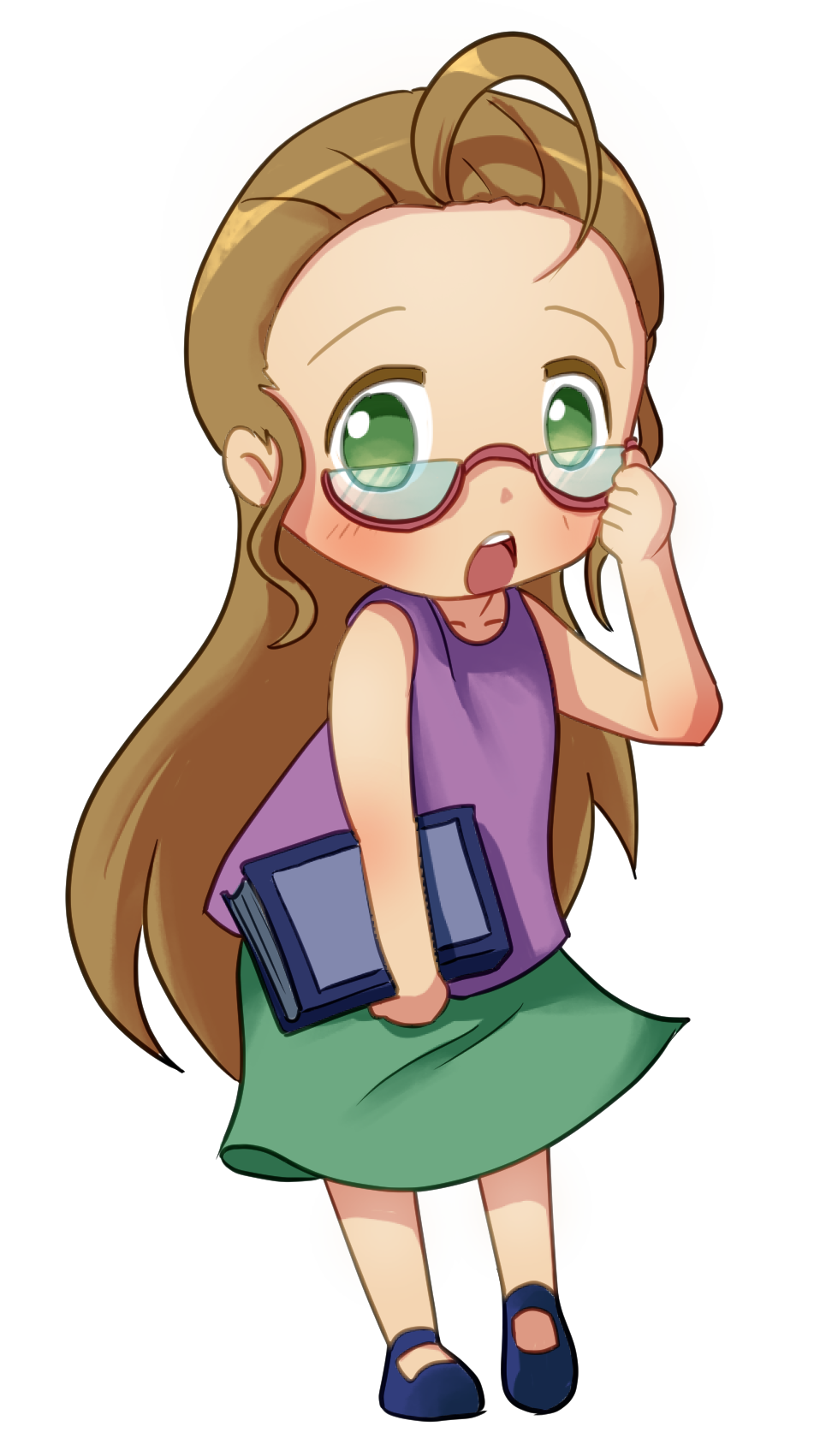 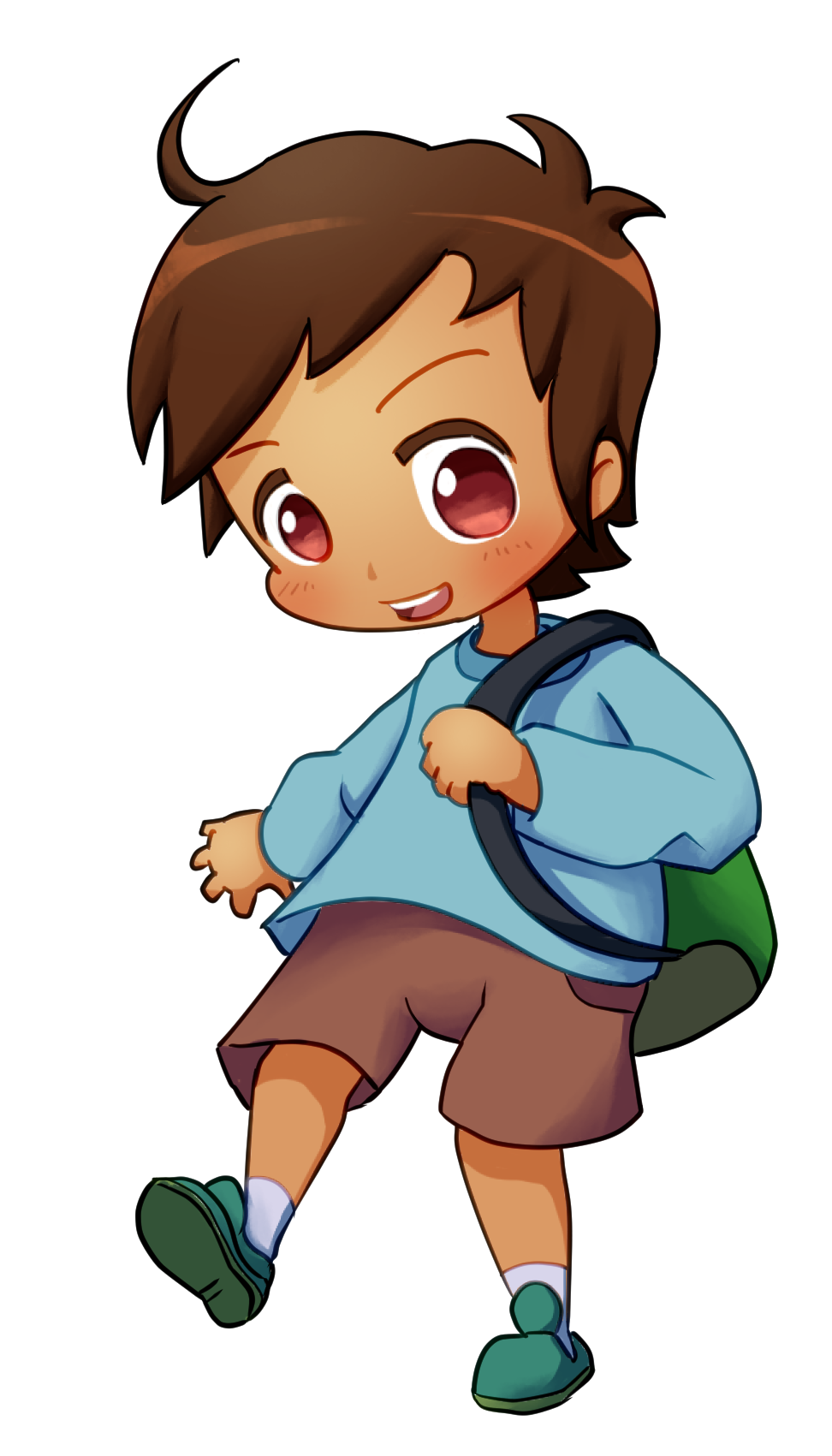 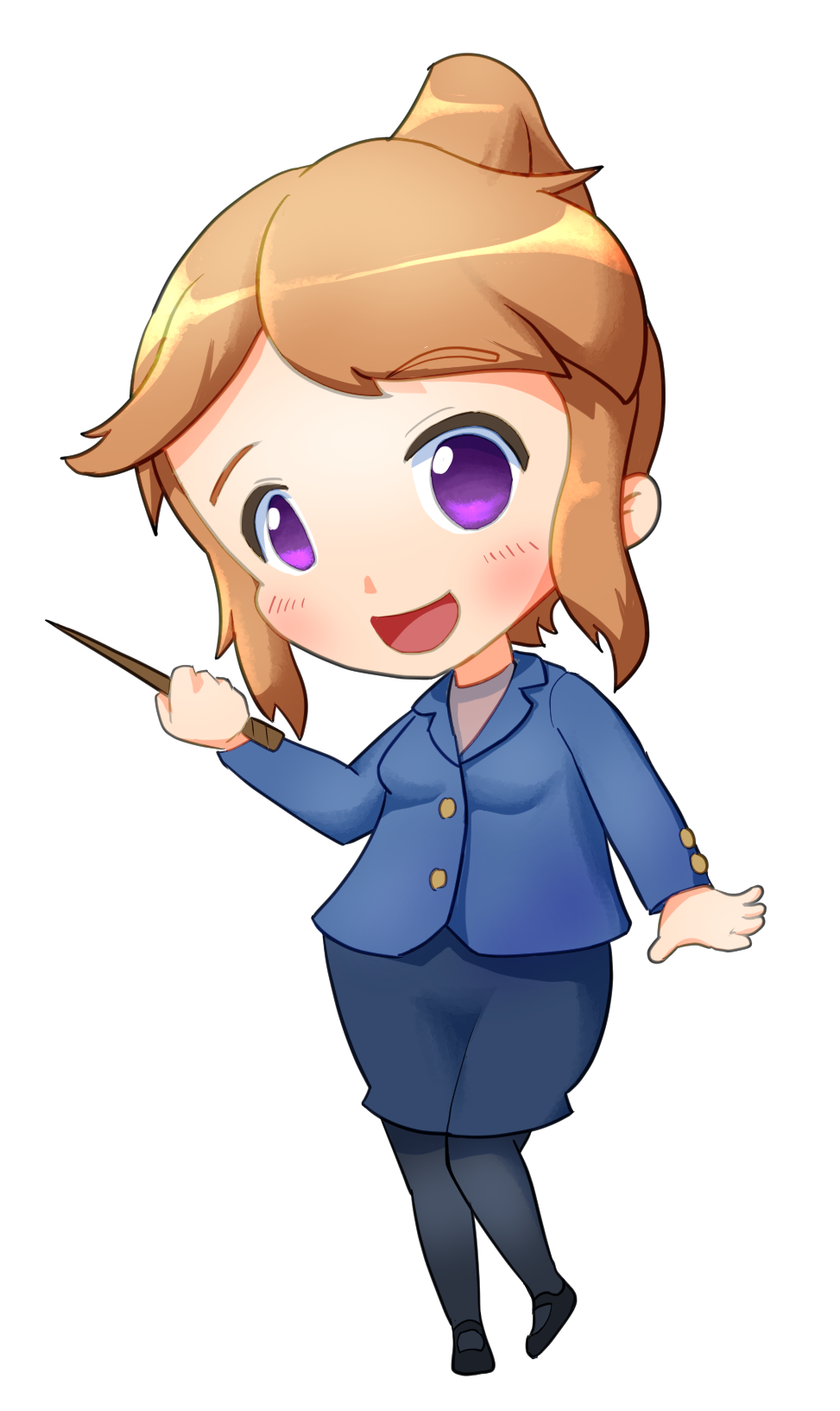 Student A - 0 Meters
Student B - 3 Meters
Student C - 6 Meters
Making Your Own Waves - Round 2
Student Roles
Student A - Quickly snaps the long spring. 
Start at the center of the meter marker.
Snap to the far left of the meter marker.
Return immediately to the center of the meter marker.
Student B - Makes and records observations.
Student C - Holds one end of the long spring.
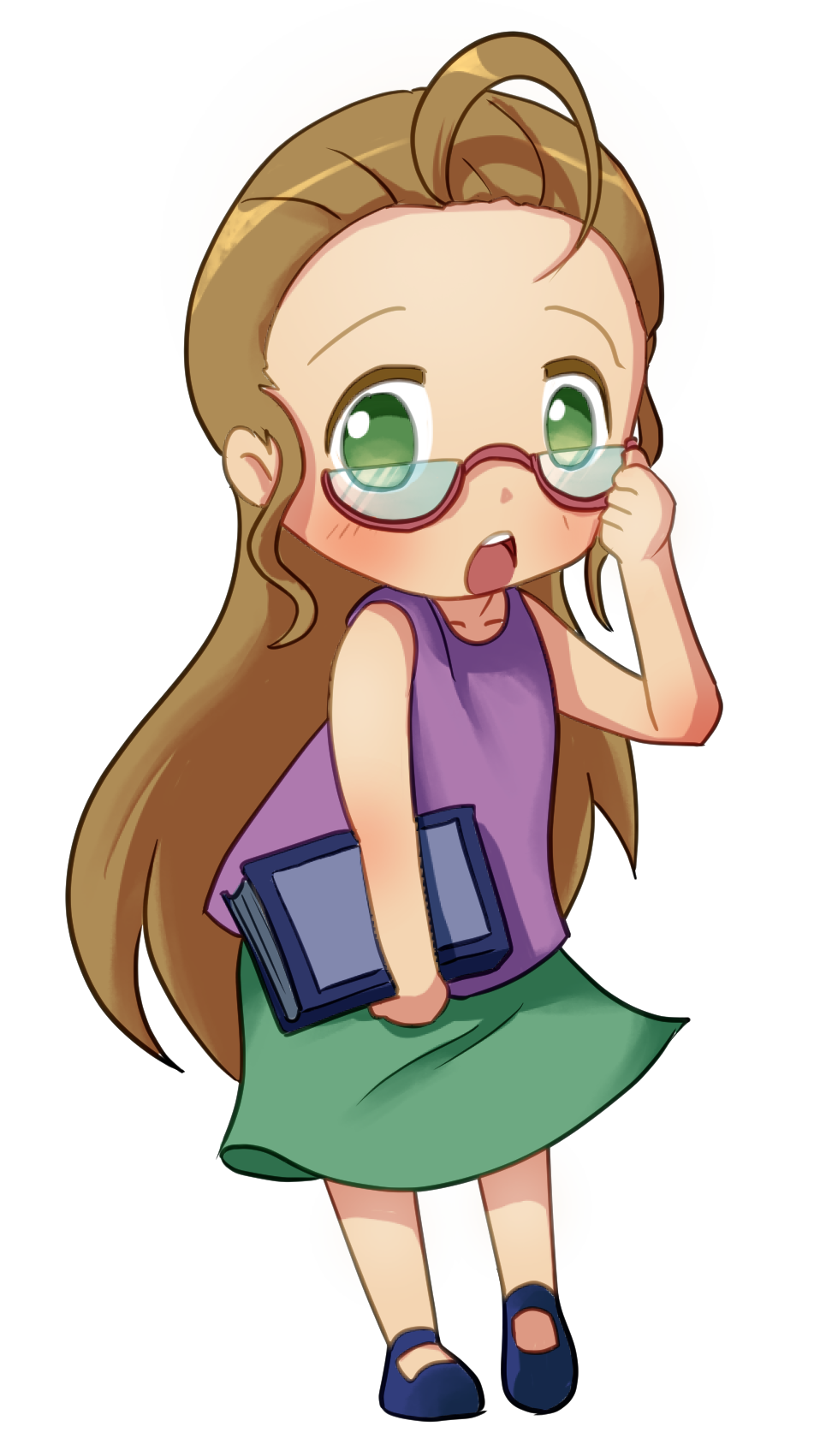 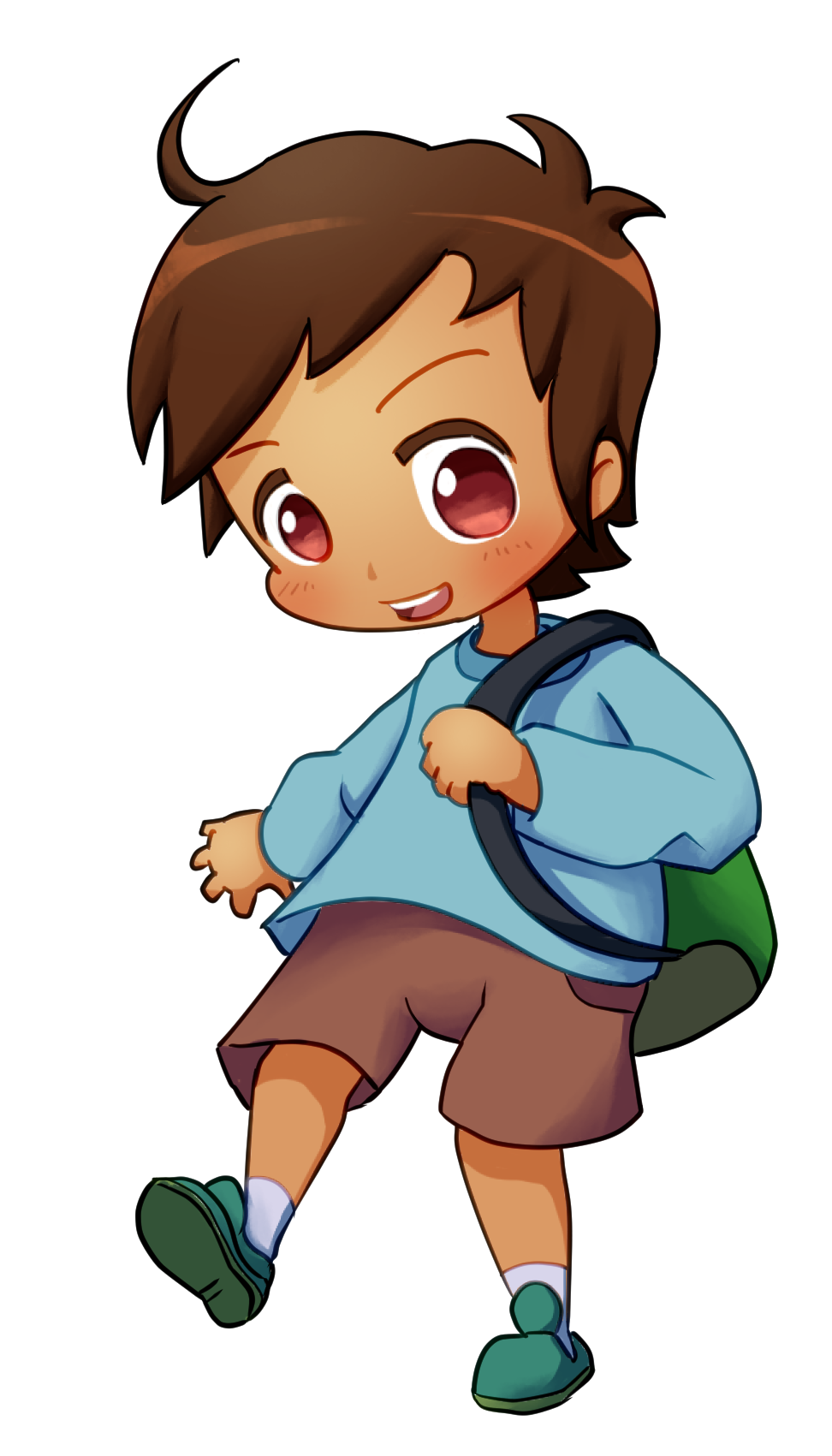 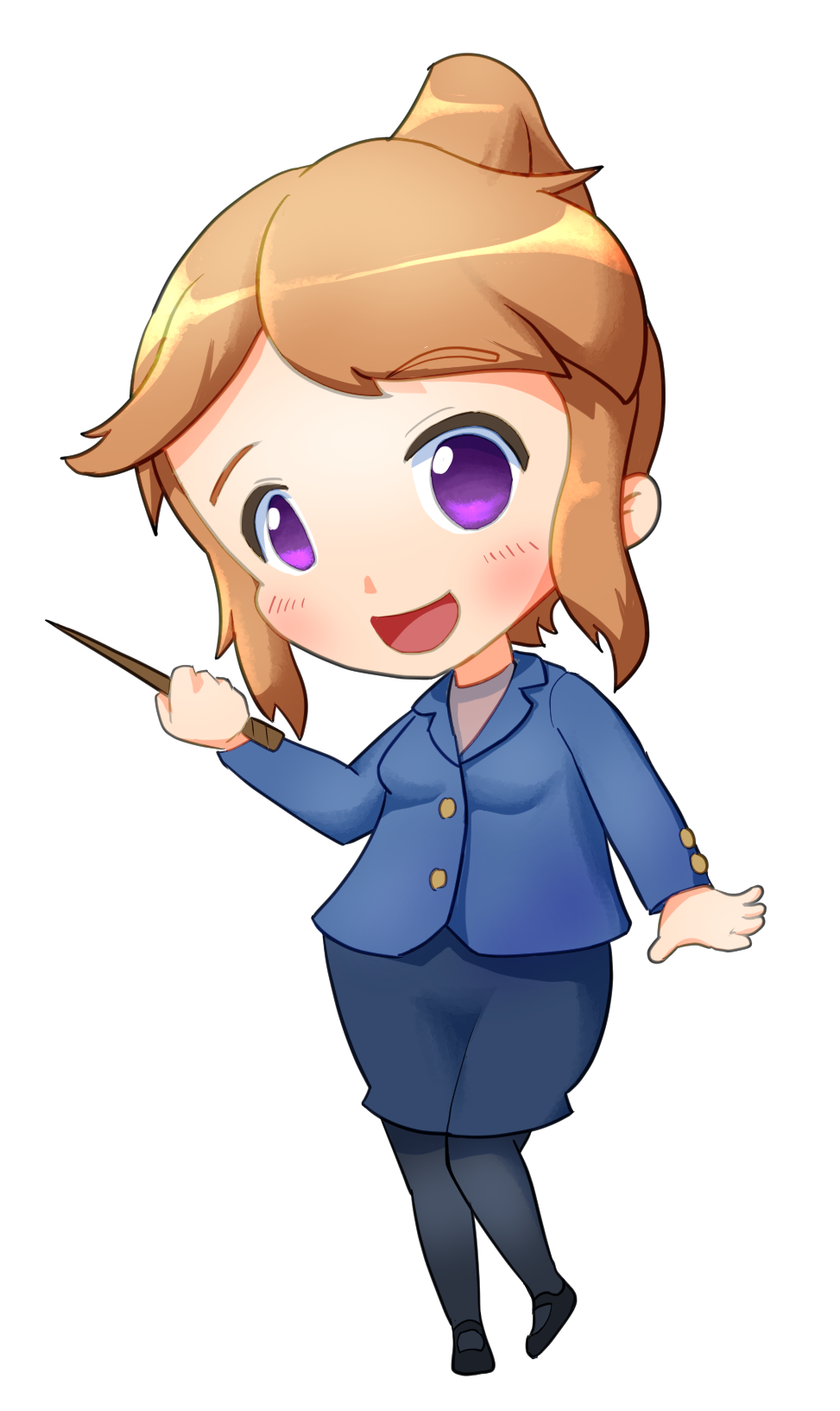 Student A - 0 Meters
Student B - 3 Meters
Student C - 6 Meters
Making Your Own Waves - Round 2
How does the displacement at Student B’s location compare to the displacement at Student A’s location?
Draw three (3) pictures of the wave as it travels down and back.
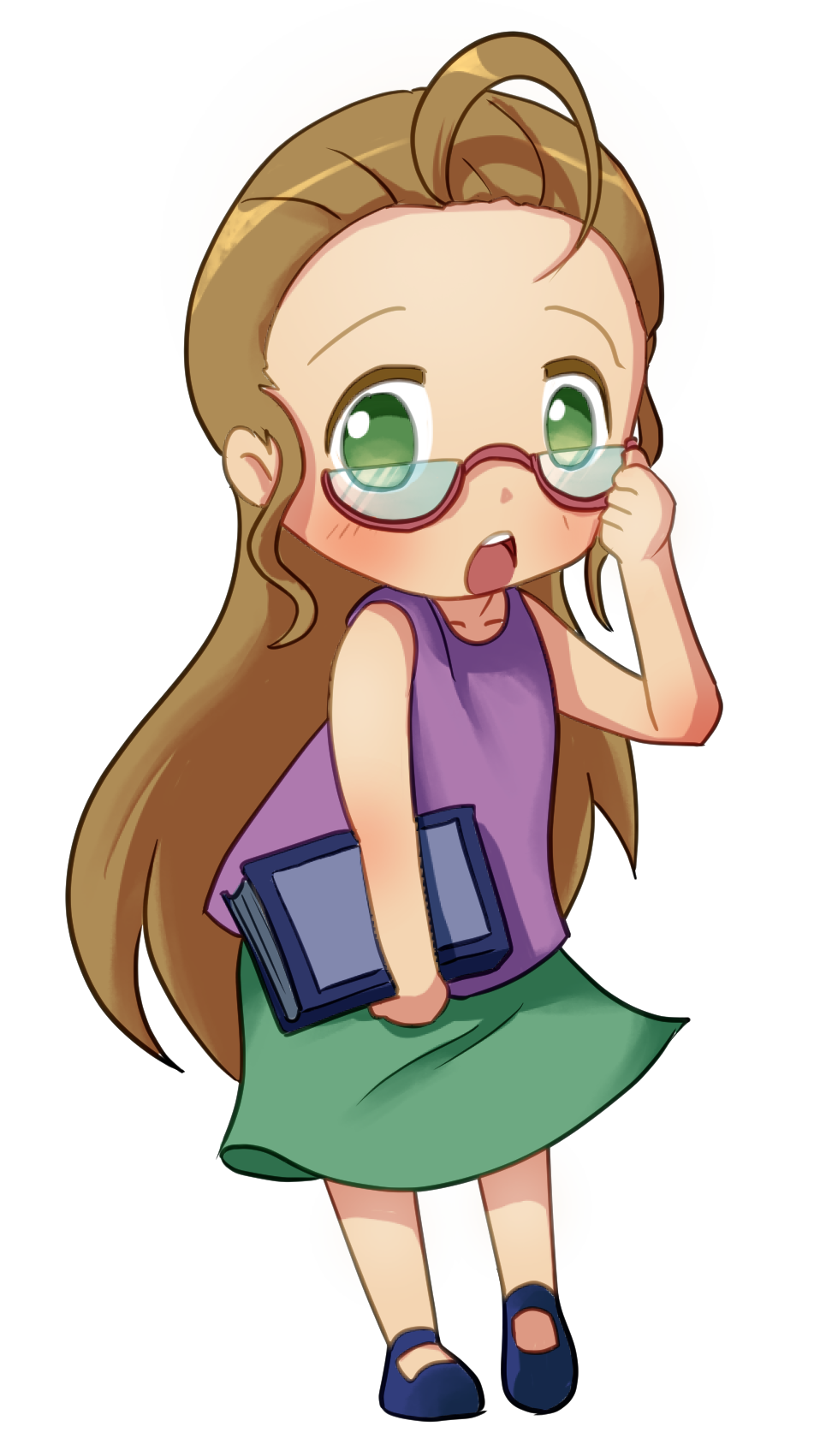 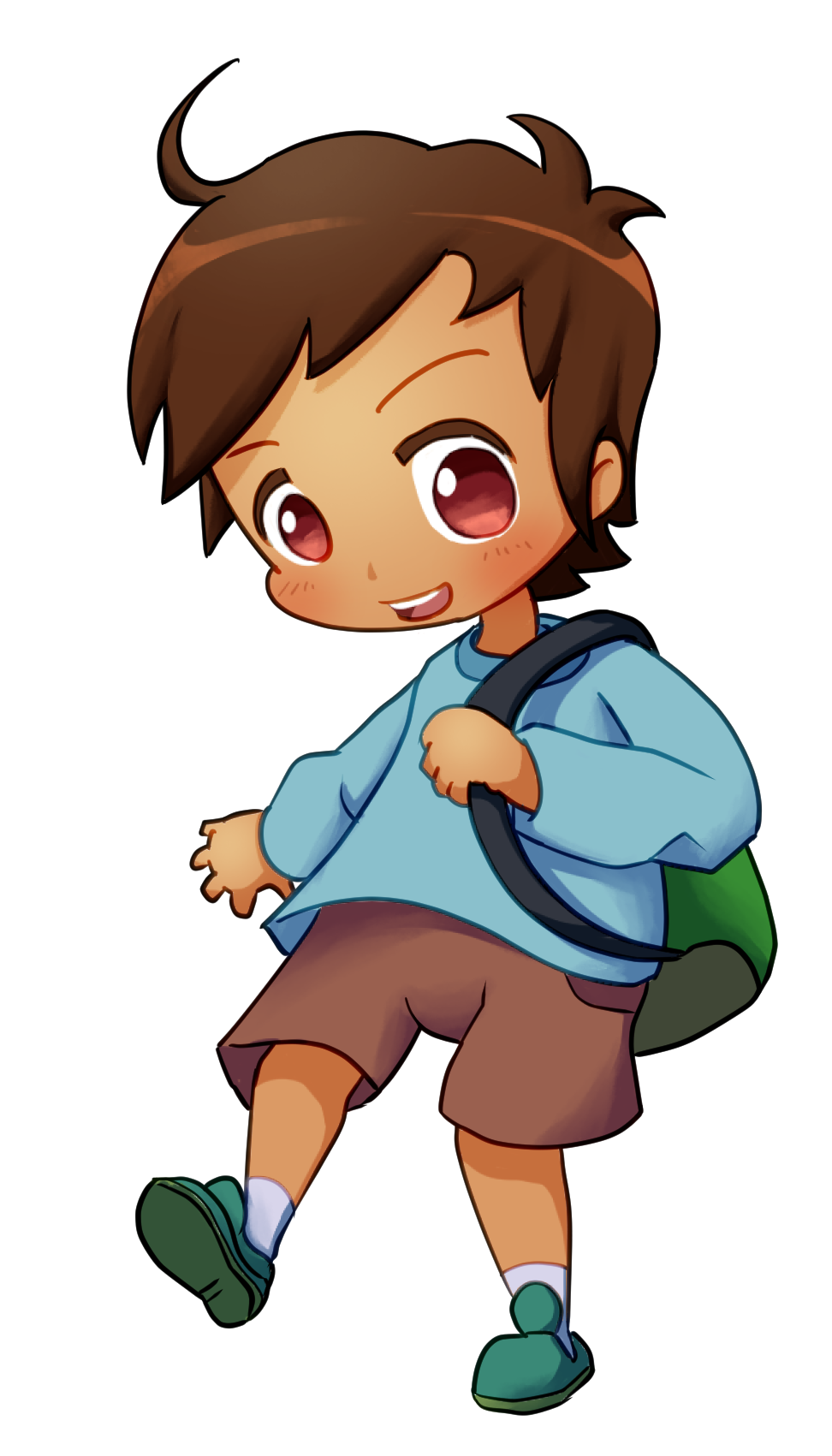 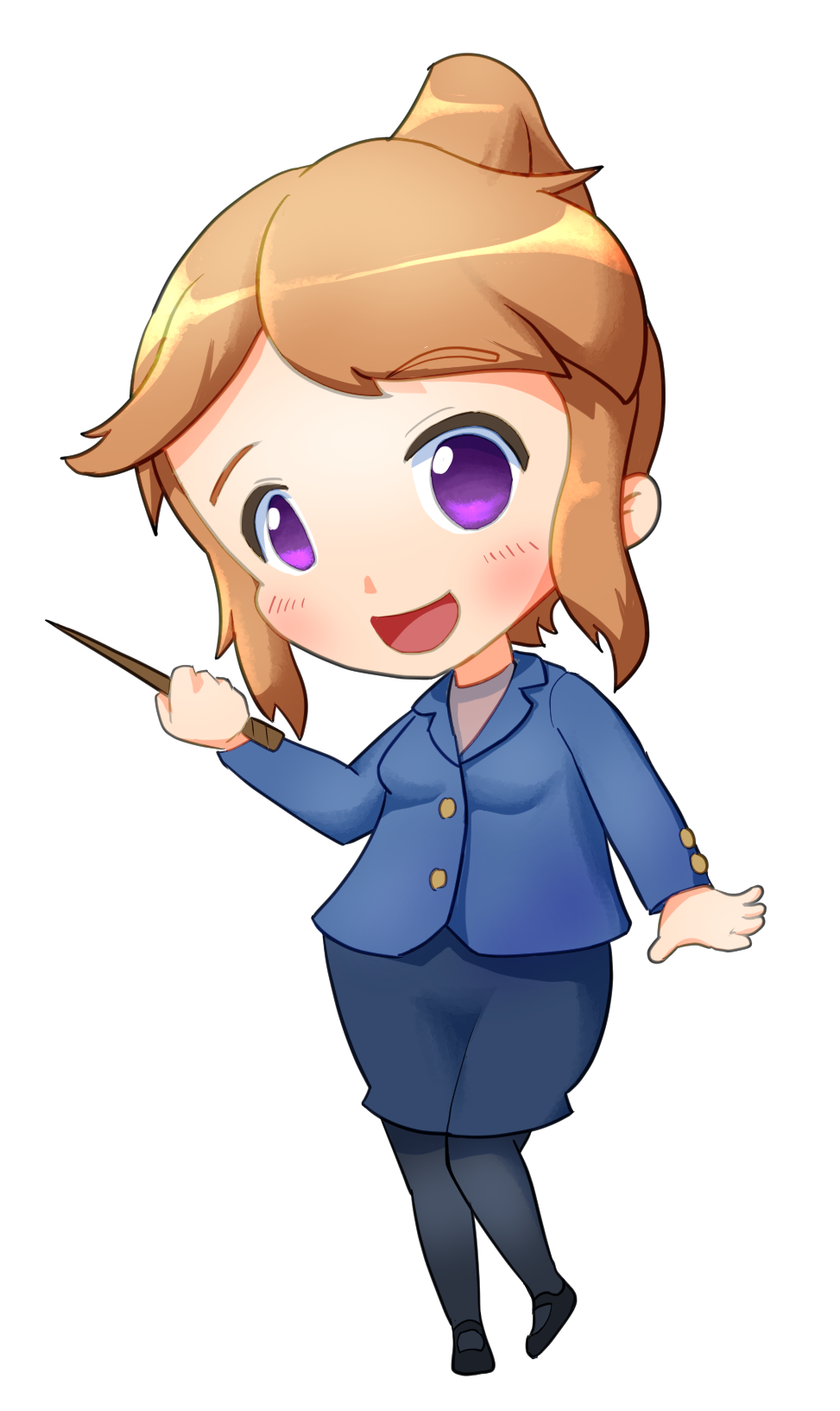 Student A - 0 Meters
Student B - 3 Meters
Student C - 6 Meters
Making Your Own Waves - Reflection
What happens to the peak of the wave when it is reflected at Student C’s location?
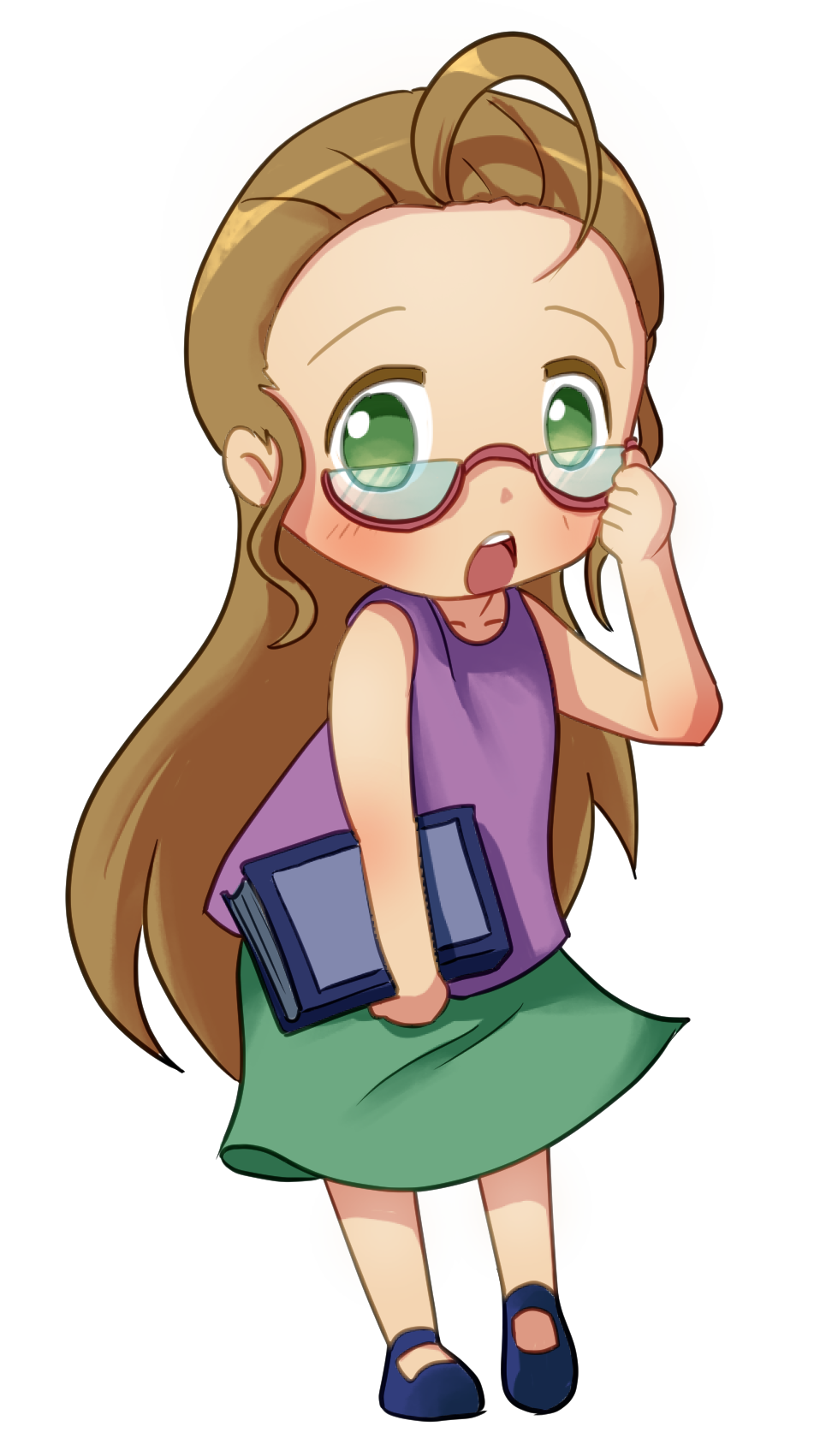 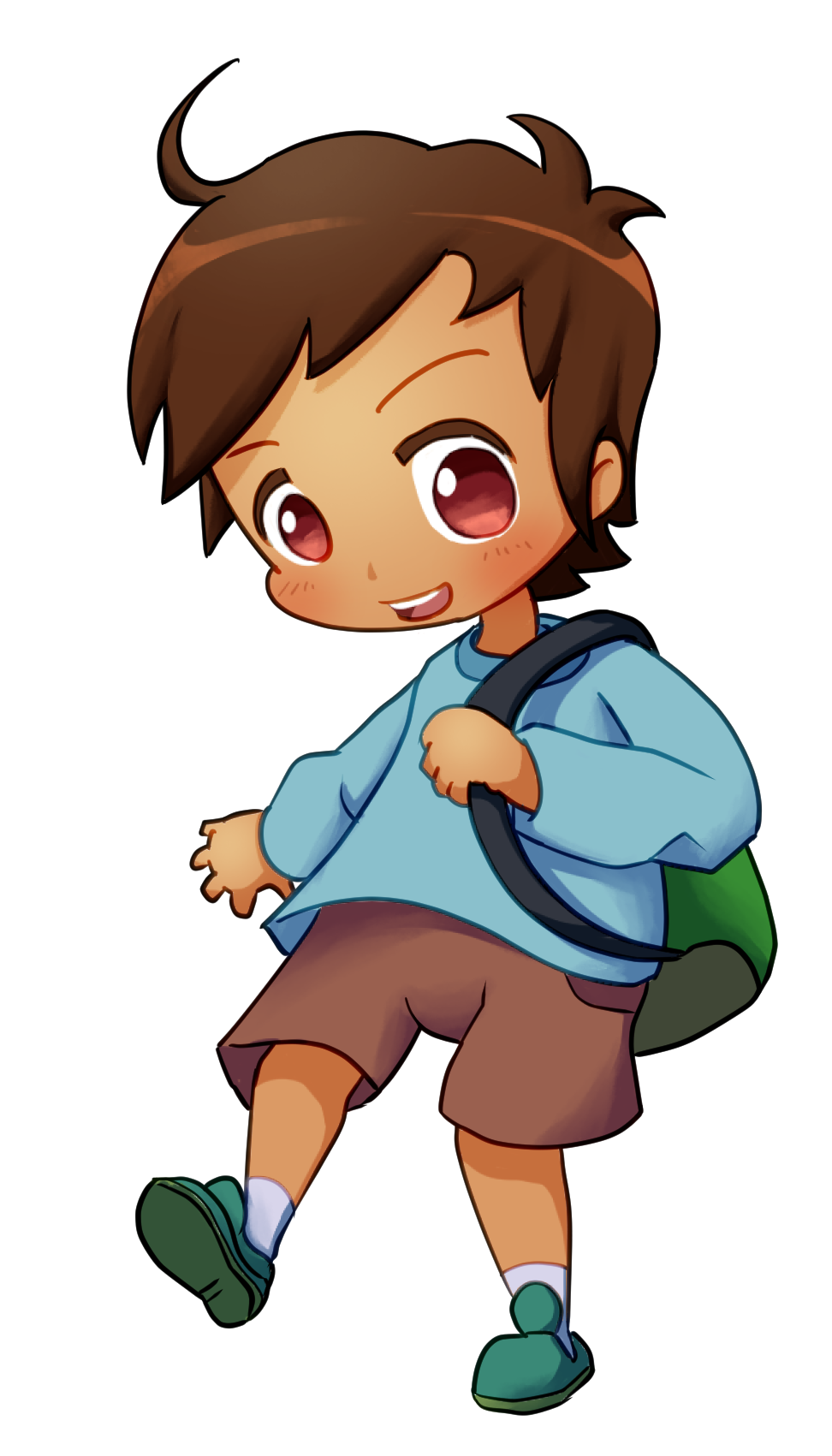 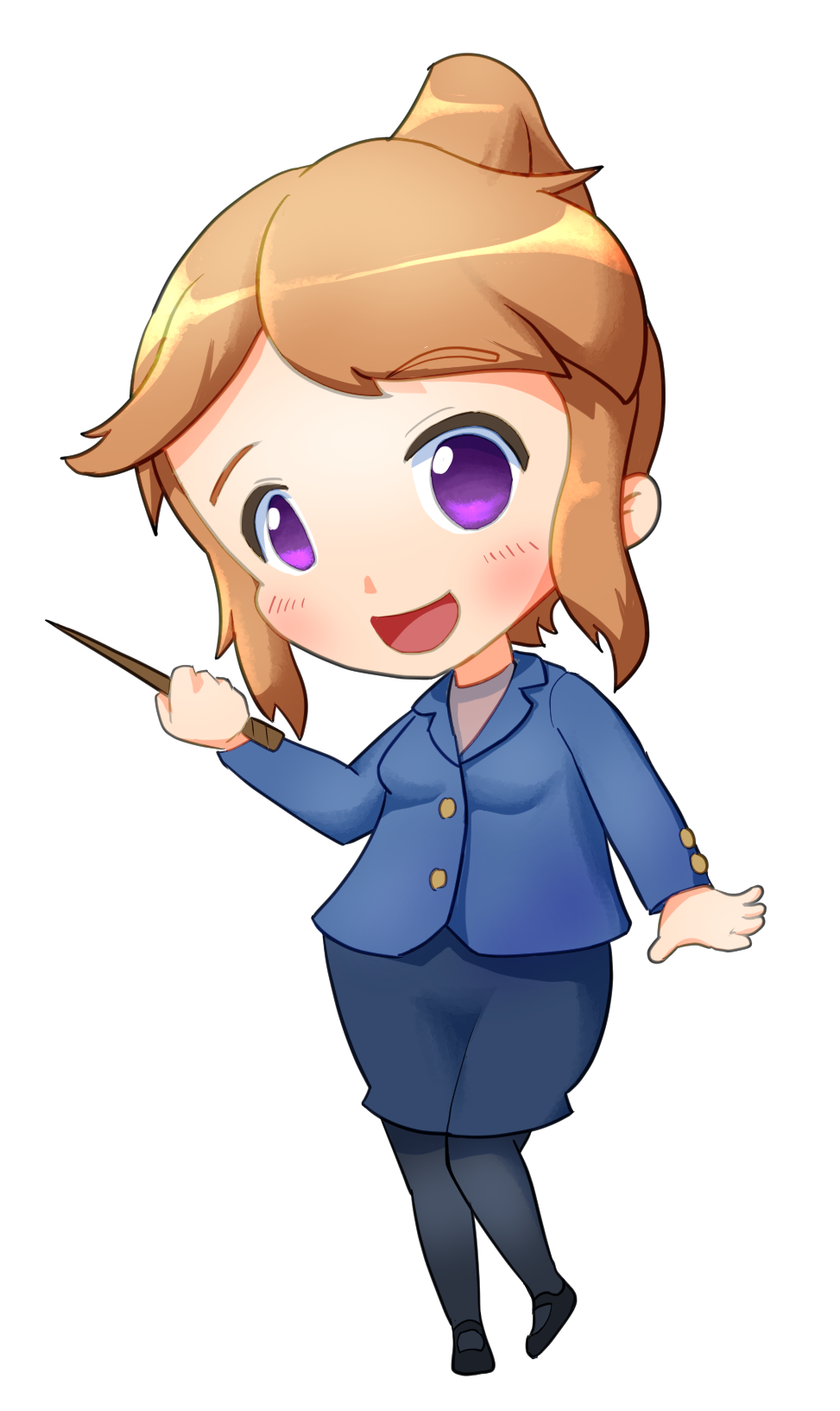 Student A - 0 Meters
Student B - 3 Meters
Student C - 6 Meters
Wave Interactions - Round 1
Student Roles
Student A and Student C- Quickly snap the long spring at the same time in the same direction.
Start at the center of the meter marker.
Snap to the far left of the meter marker.
Return immediately to the center of the meter marker.
Student B - Makes and records observations of the displacement.
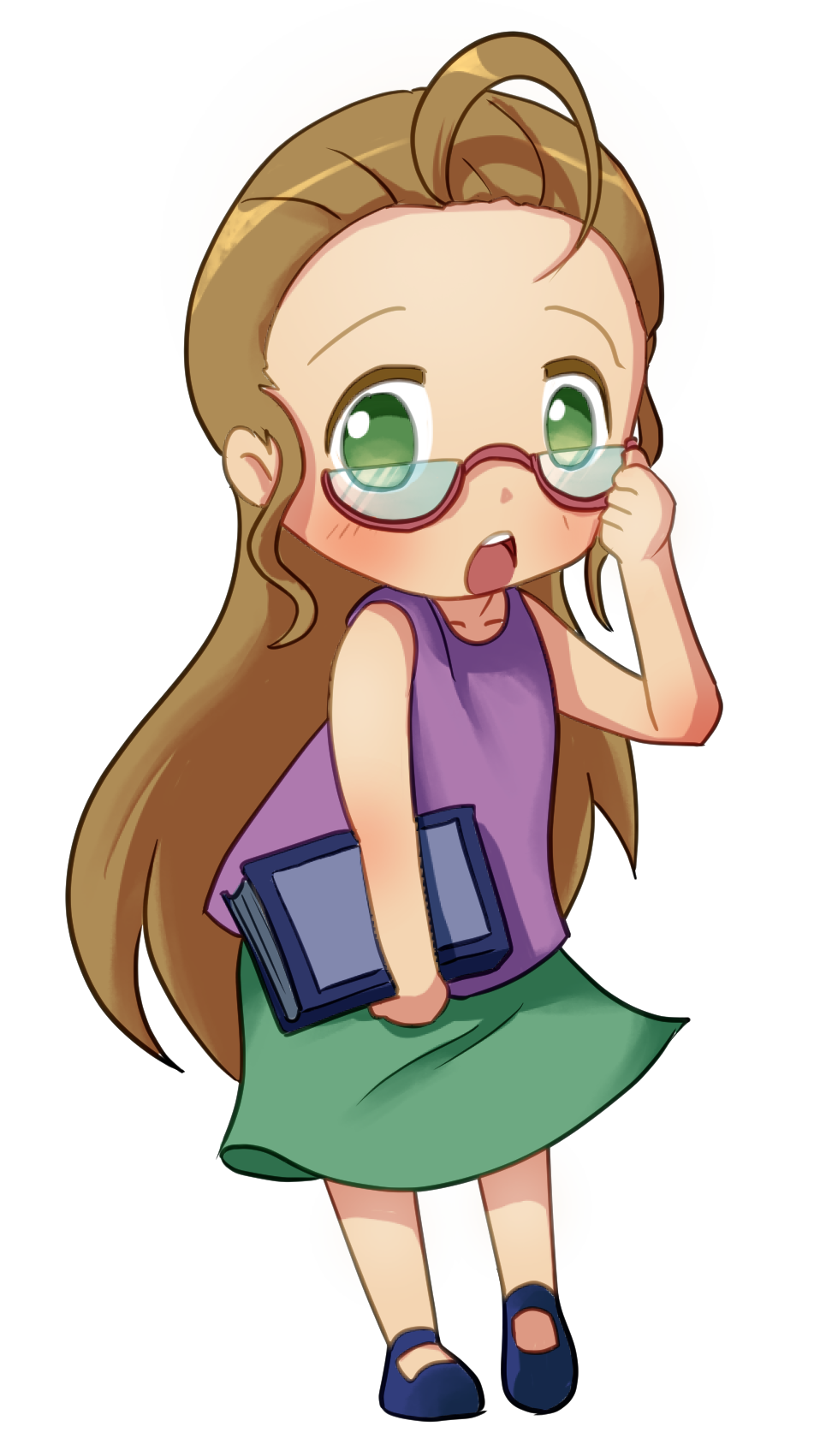 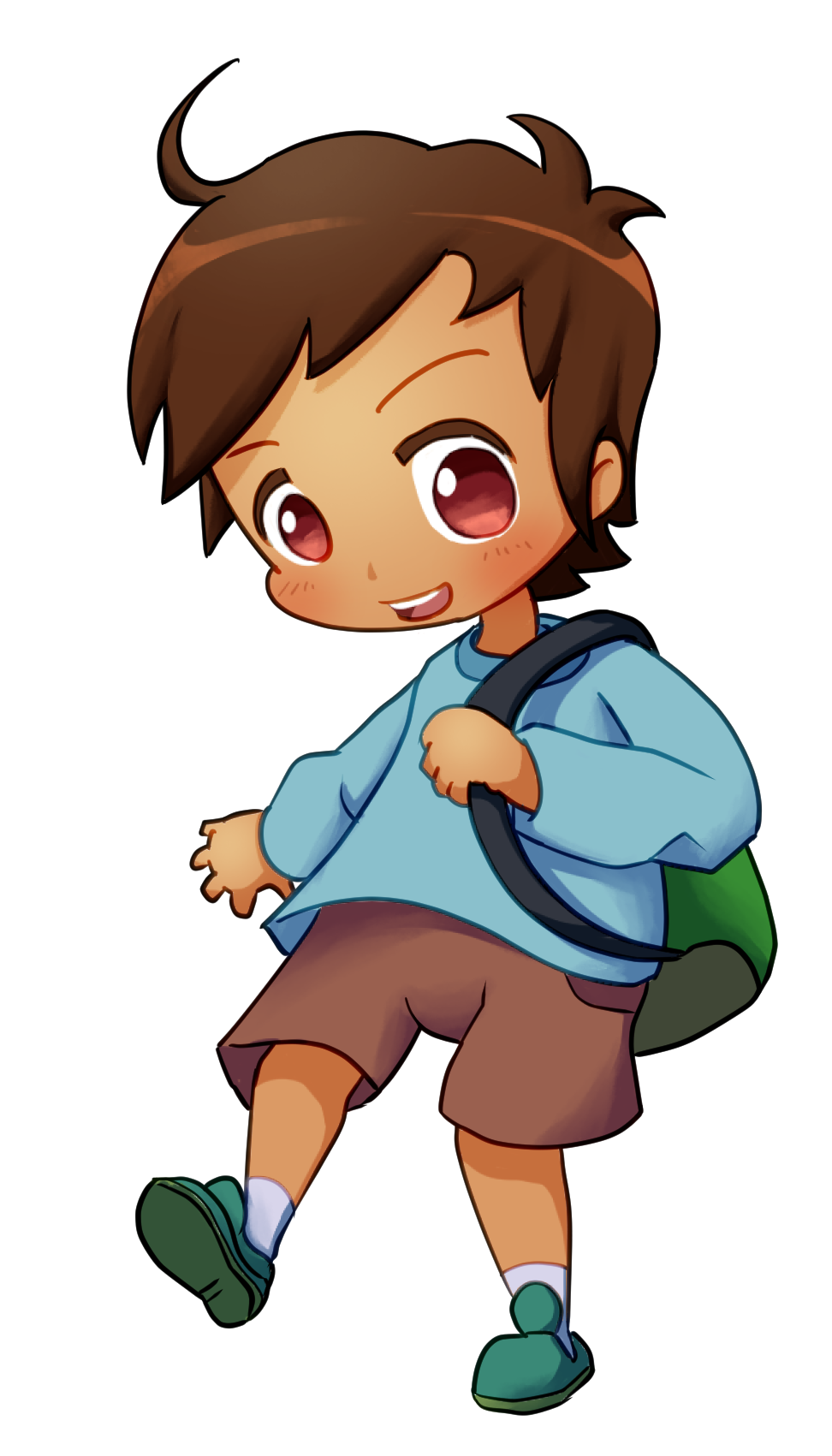 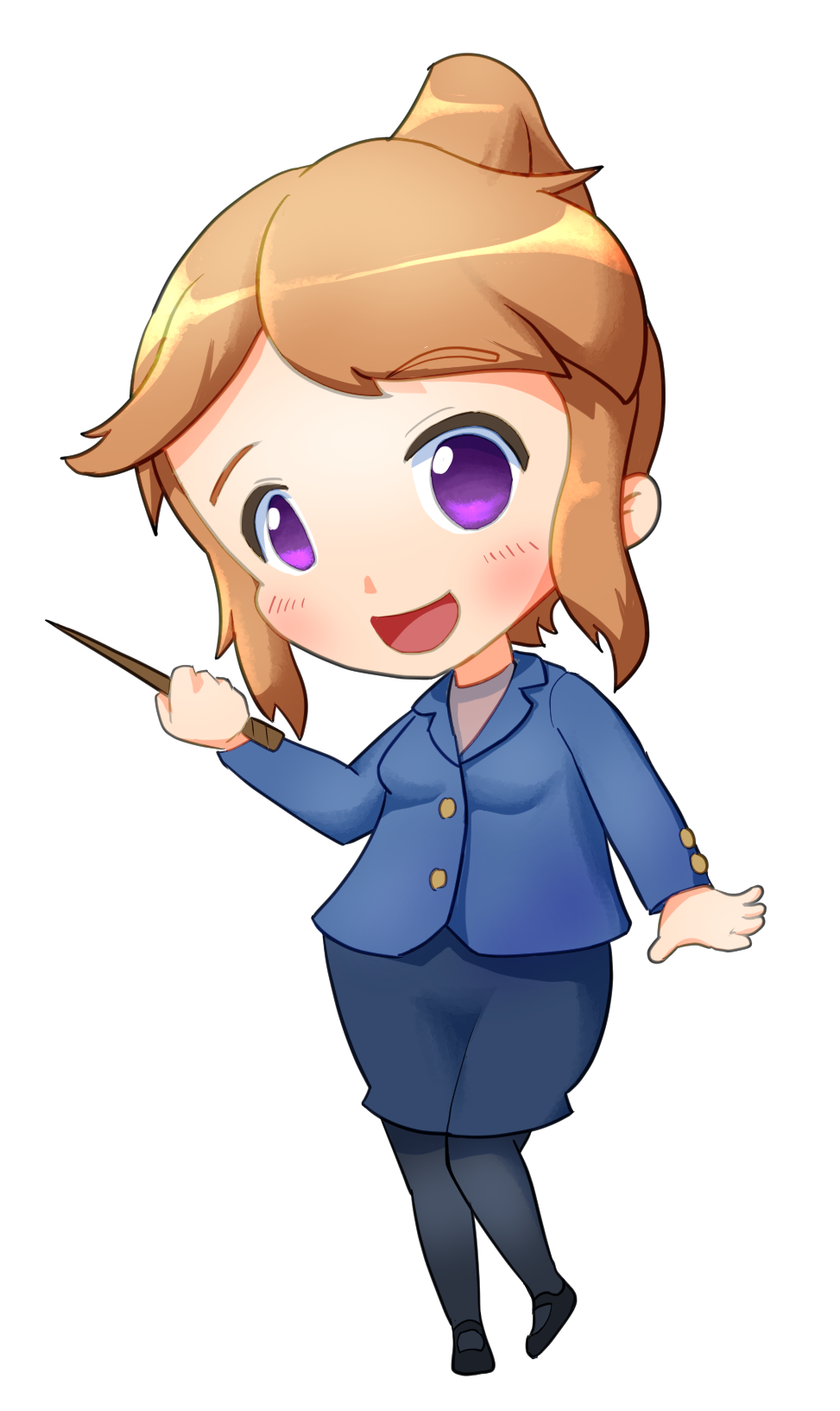 Student A - 0 Meters
Student B - 3 Meters
Student C - 6 Meters
Wave Interactions - Round 1
How does the displacement at Student B’s location compare to the displacement at Student A’s location?
Draw three (3) pictures of the waves:
Before they meet in the middle.
When they meet in the middle.
After they meet in the middle.
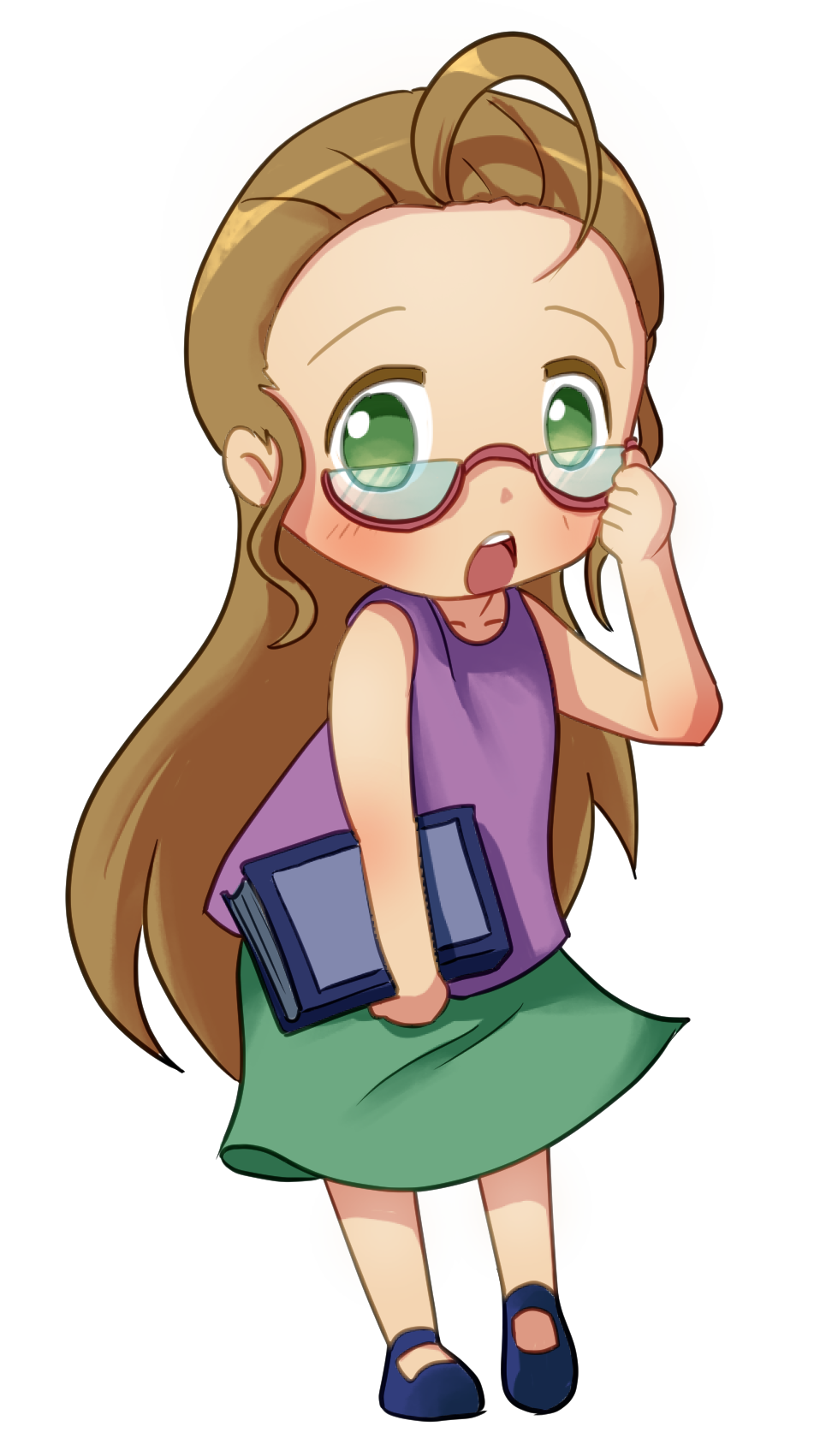 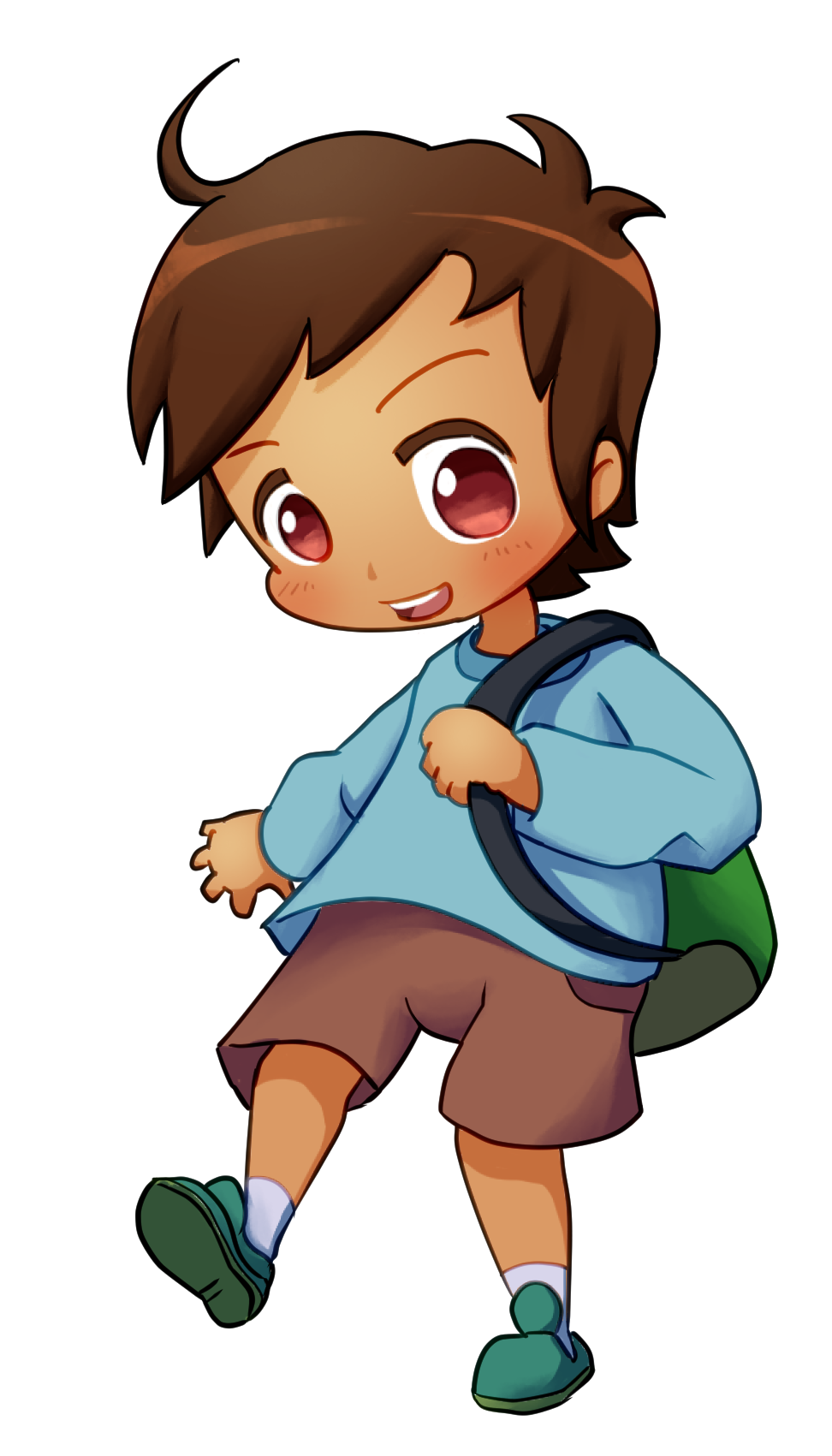 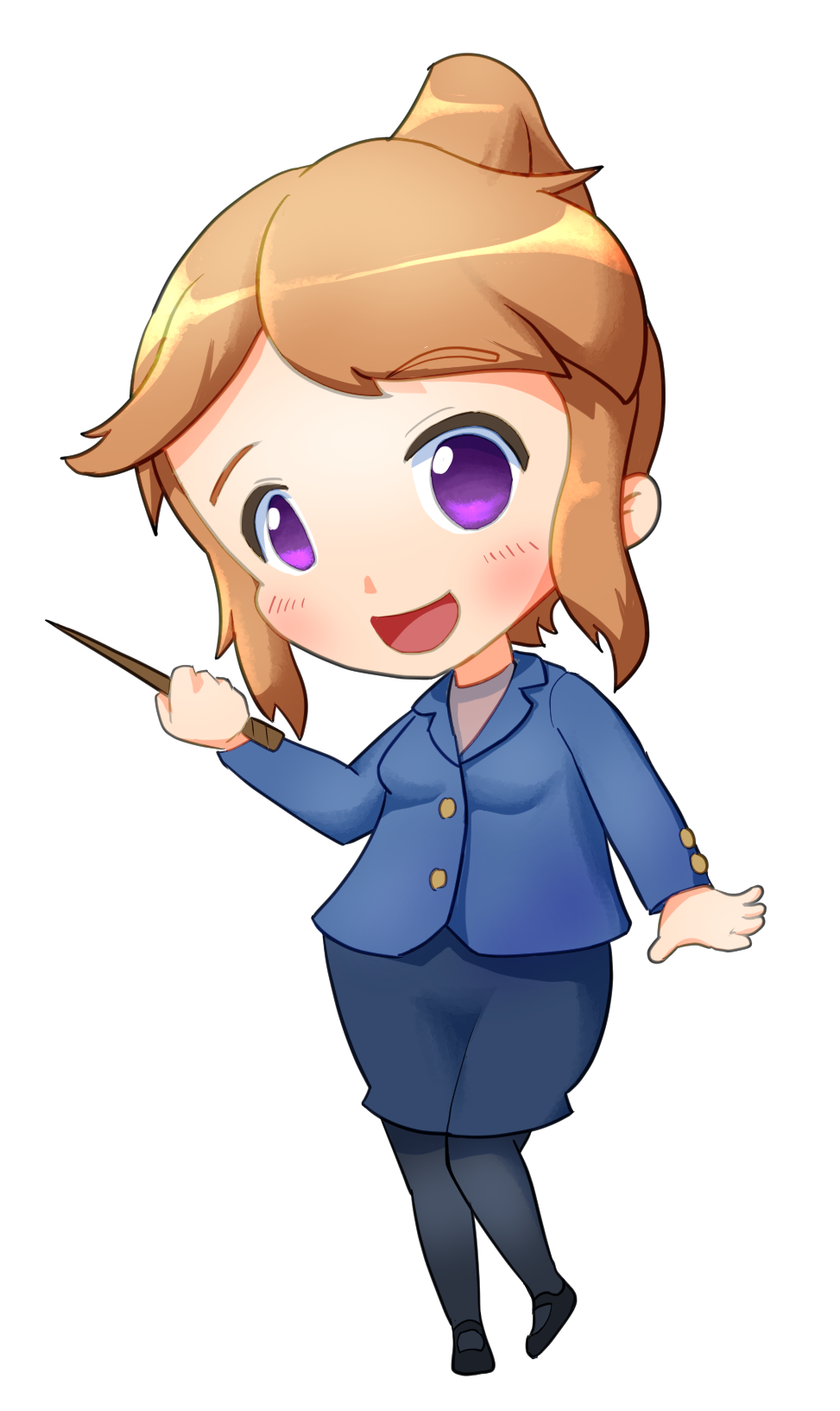 Student A - 0 Meters
Student B - 3 Meters
Student C - 6 Meters
Wave Interactions - Round 1
What do you think has happened to the two waves when they combine?
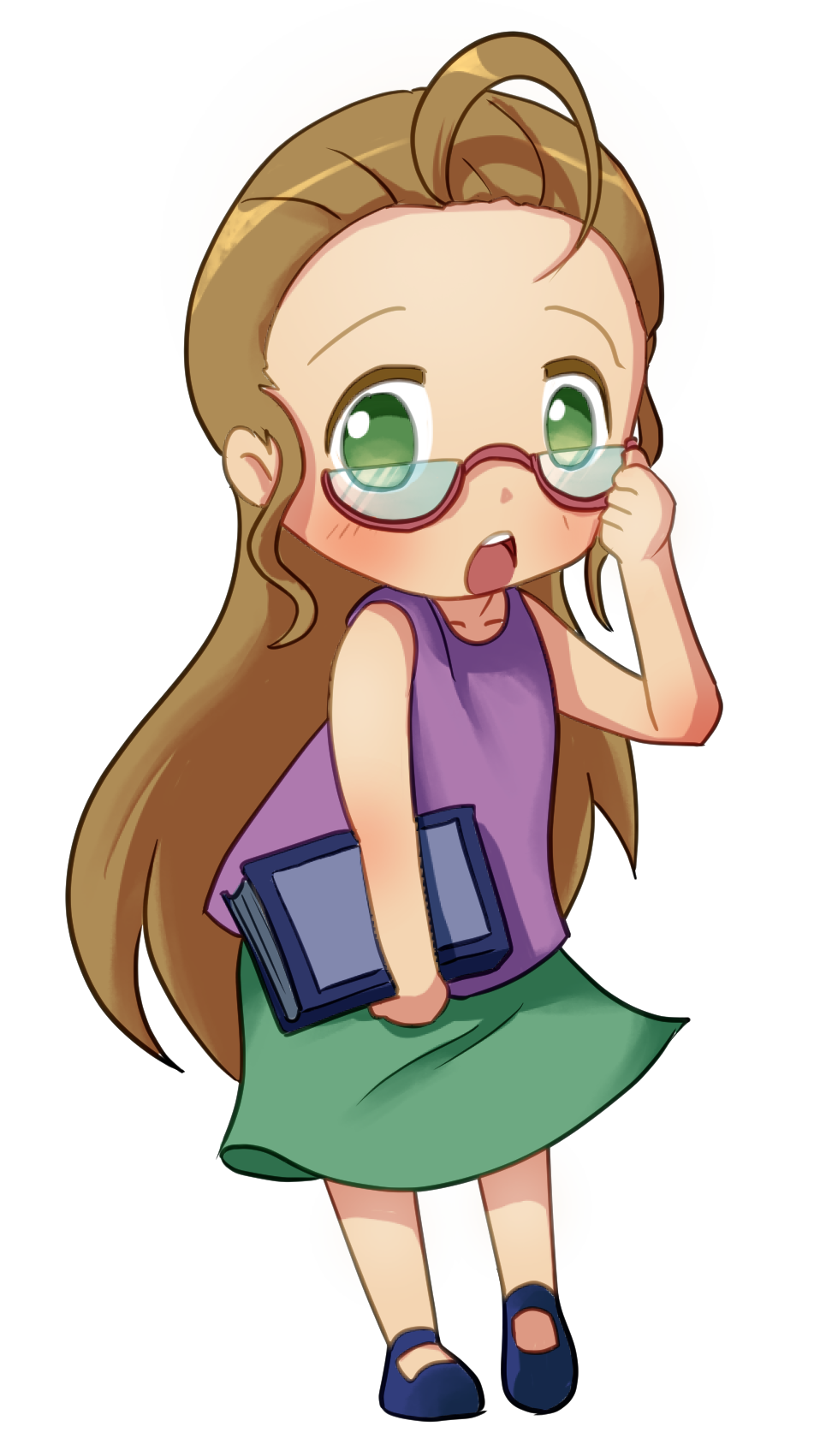 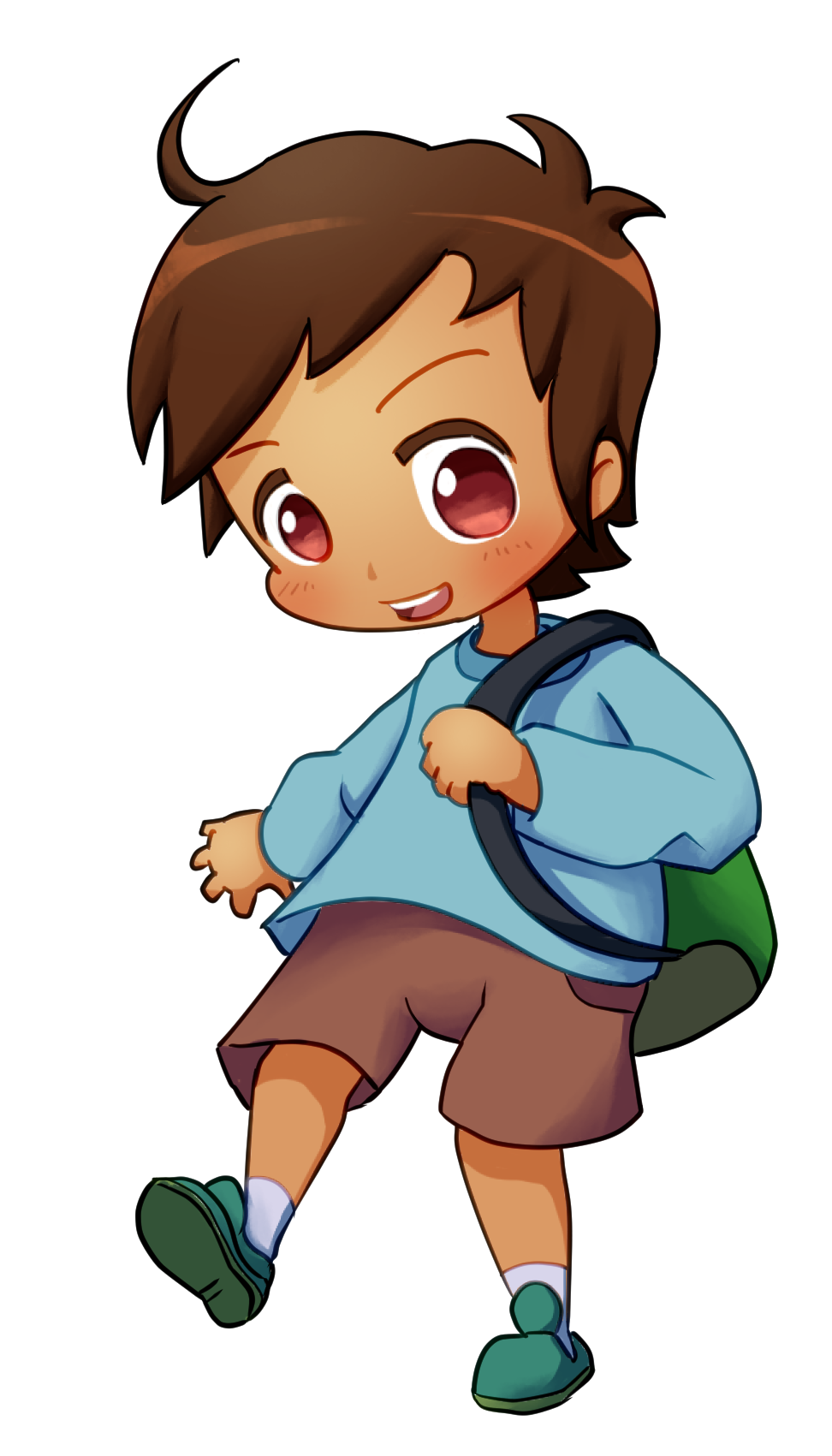 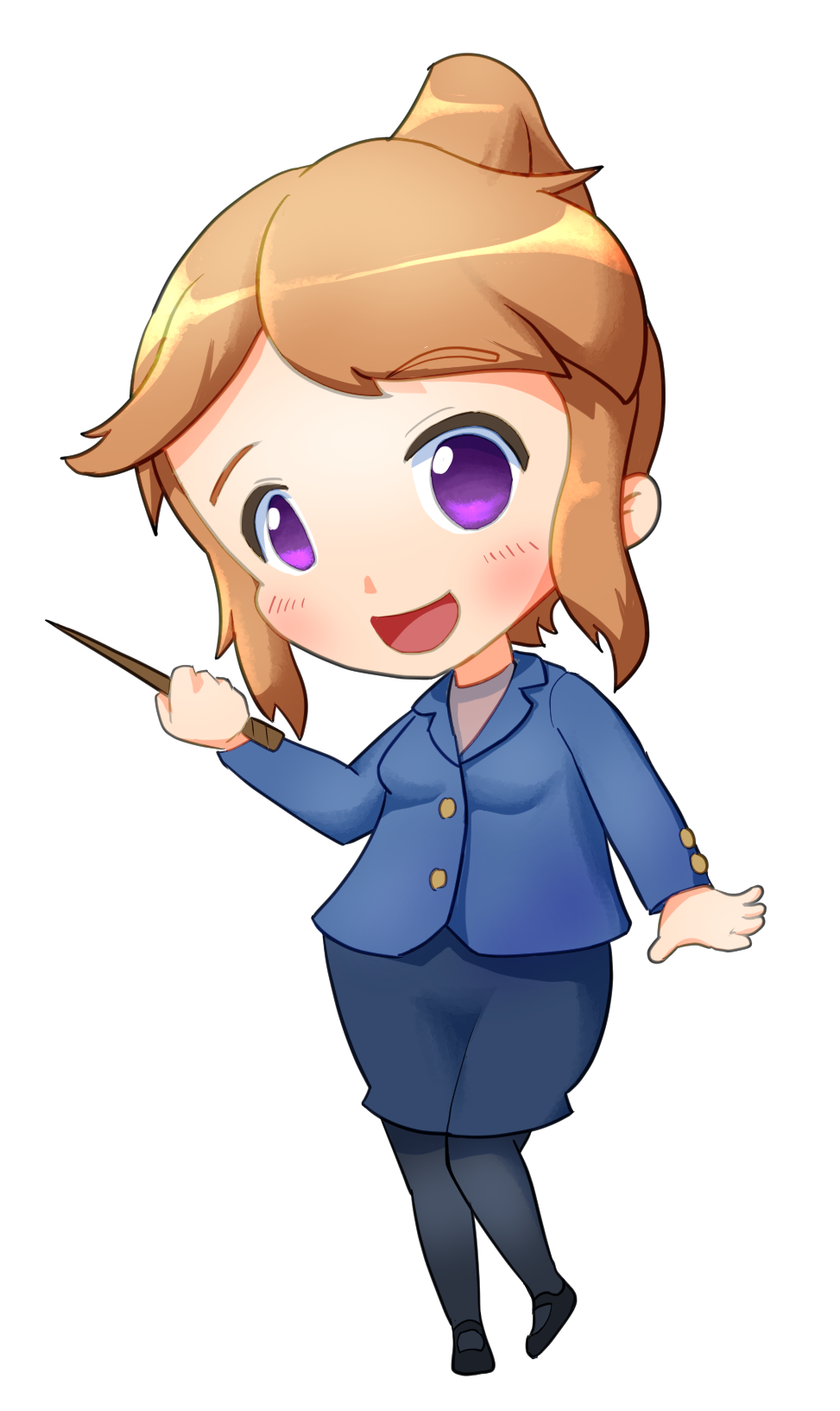 Student A - 0 Meters
Student B - 3 Meters
Student C - 6 Meters
Wave Interactions - Round 2
Student Roles
Student A and Student C- Quickly snap the long spring at the same time but in OPPOSITE directions.
Student B - Makes and records observations of the displacement.
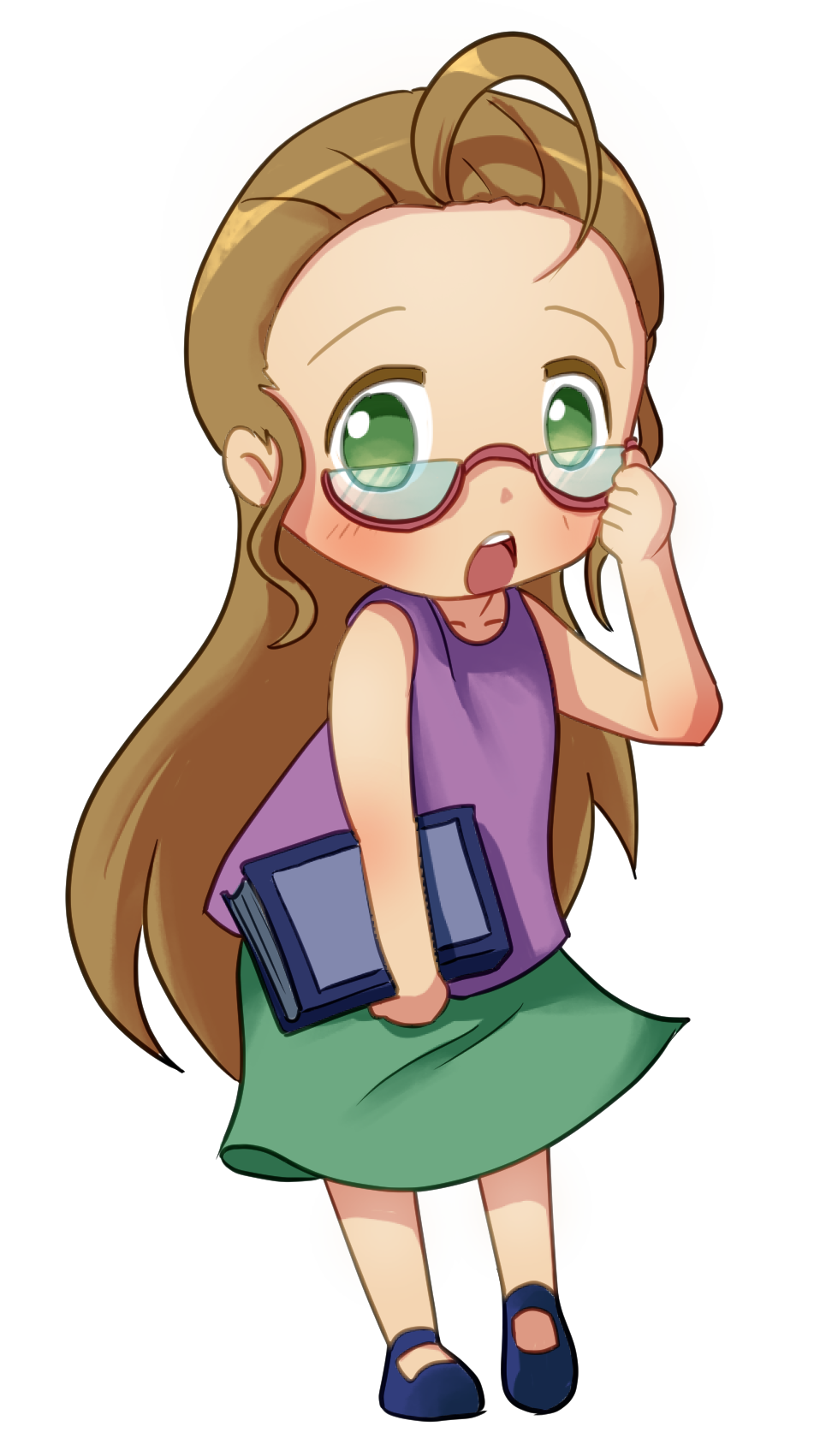 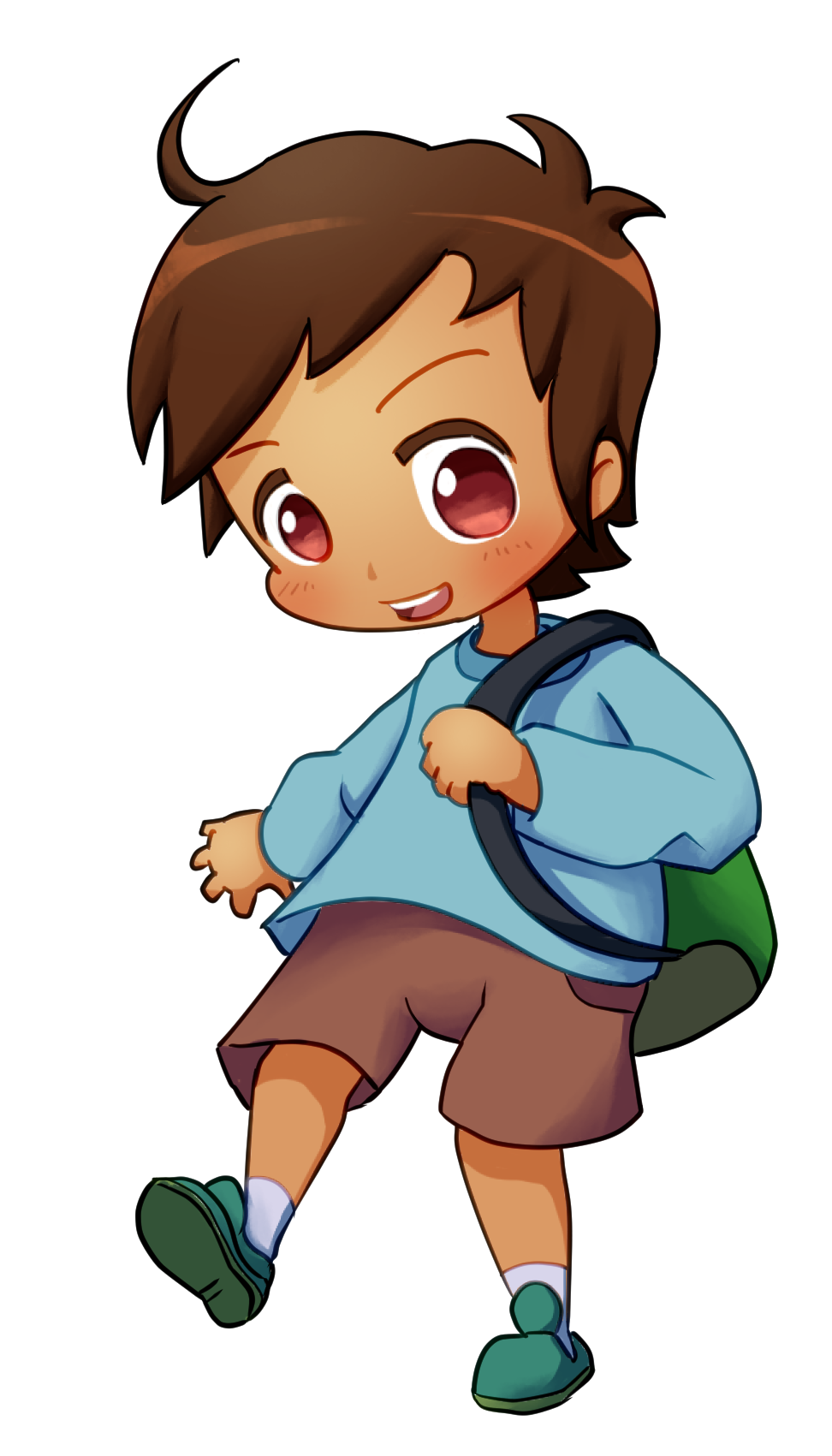 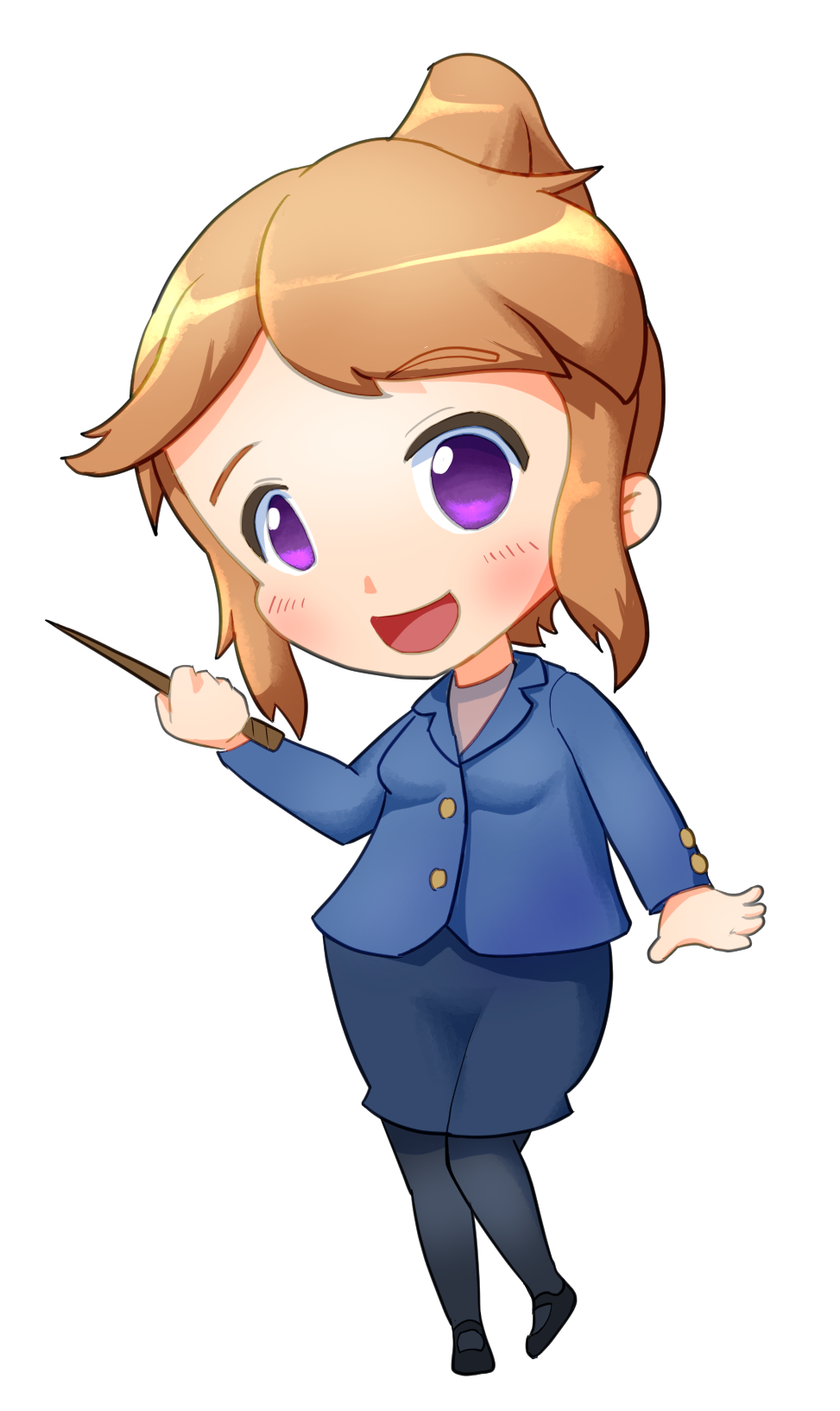 Student A - 0 Meters
Student B - 3 Meters
Student C - 6 Meters
Wave Interactions - Round 2
How does the displacement at Student B’s location compare to the displacement at Student A’s location?
Draw three (3) pictures of the waves:
Before they meet in the middle.
When they meet in the middle.
After they meet in the middle.
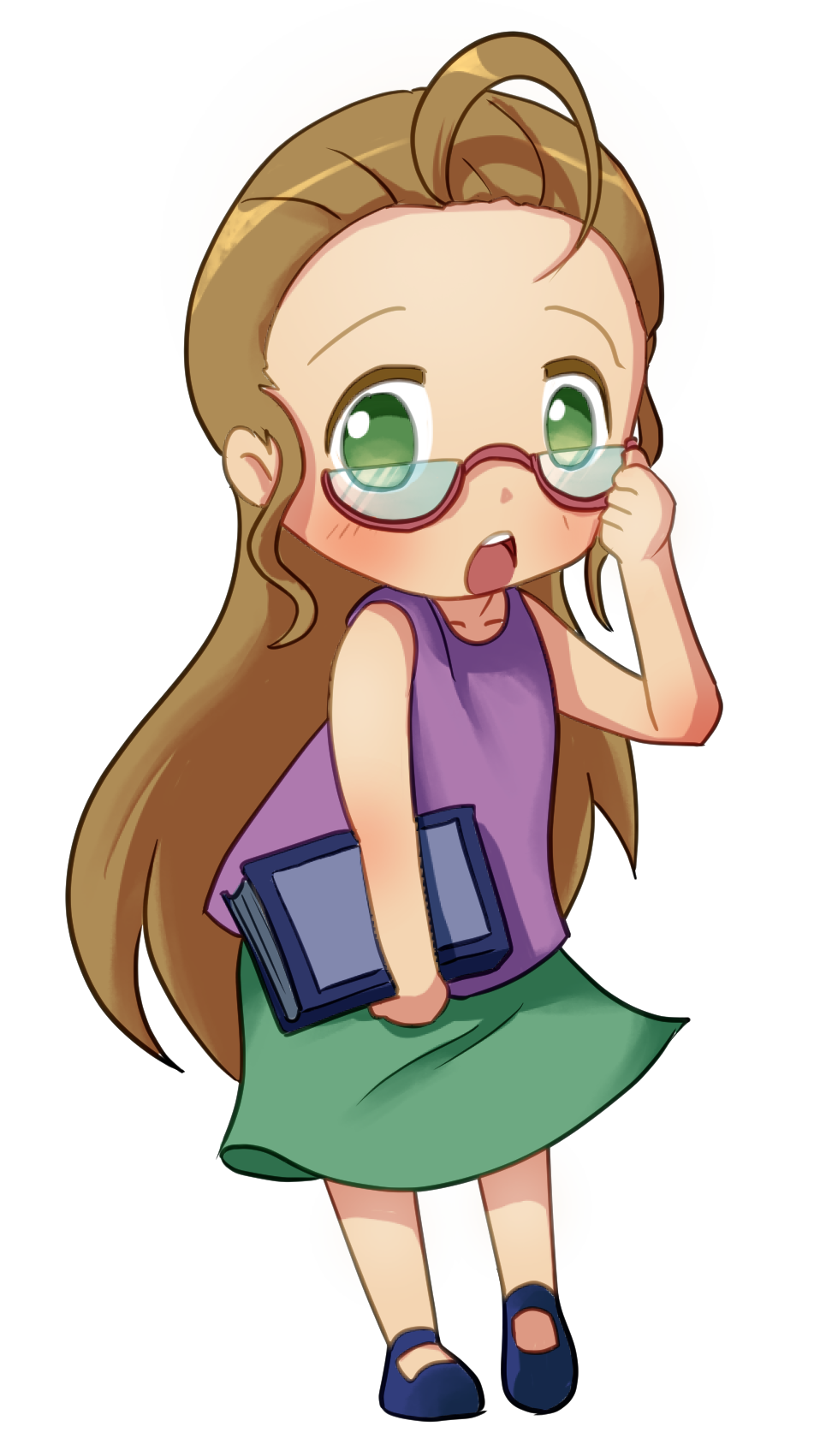 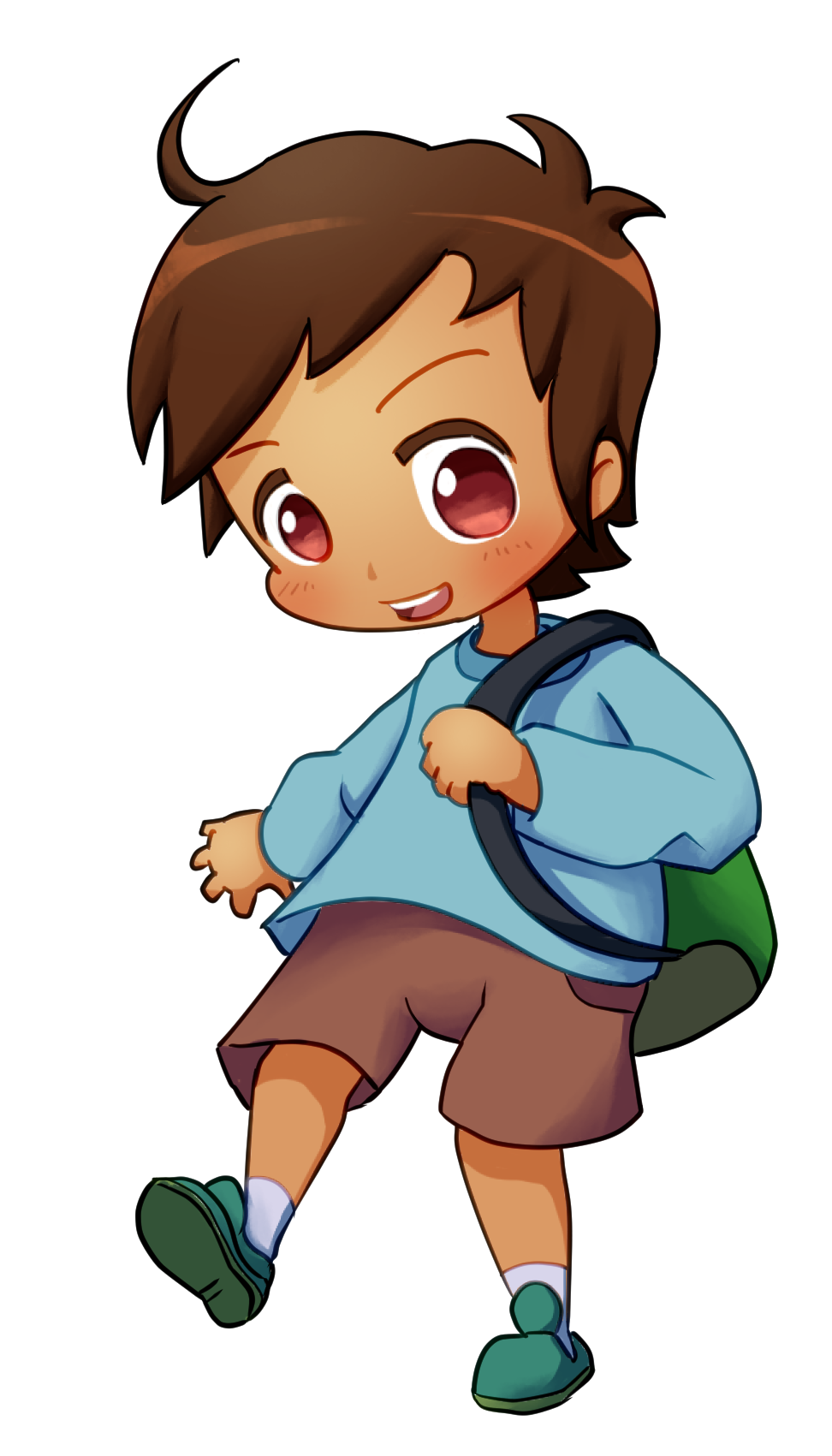 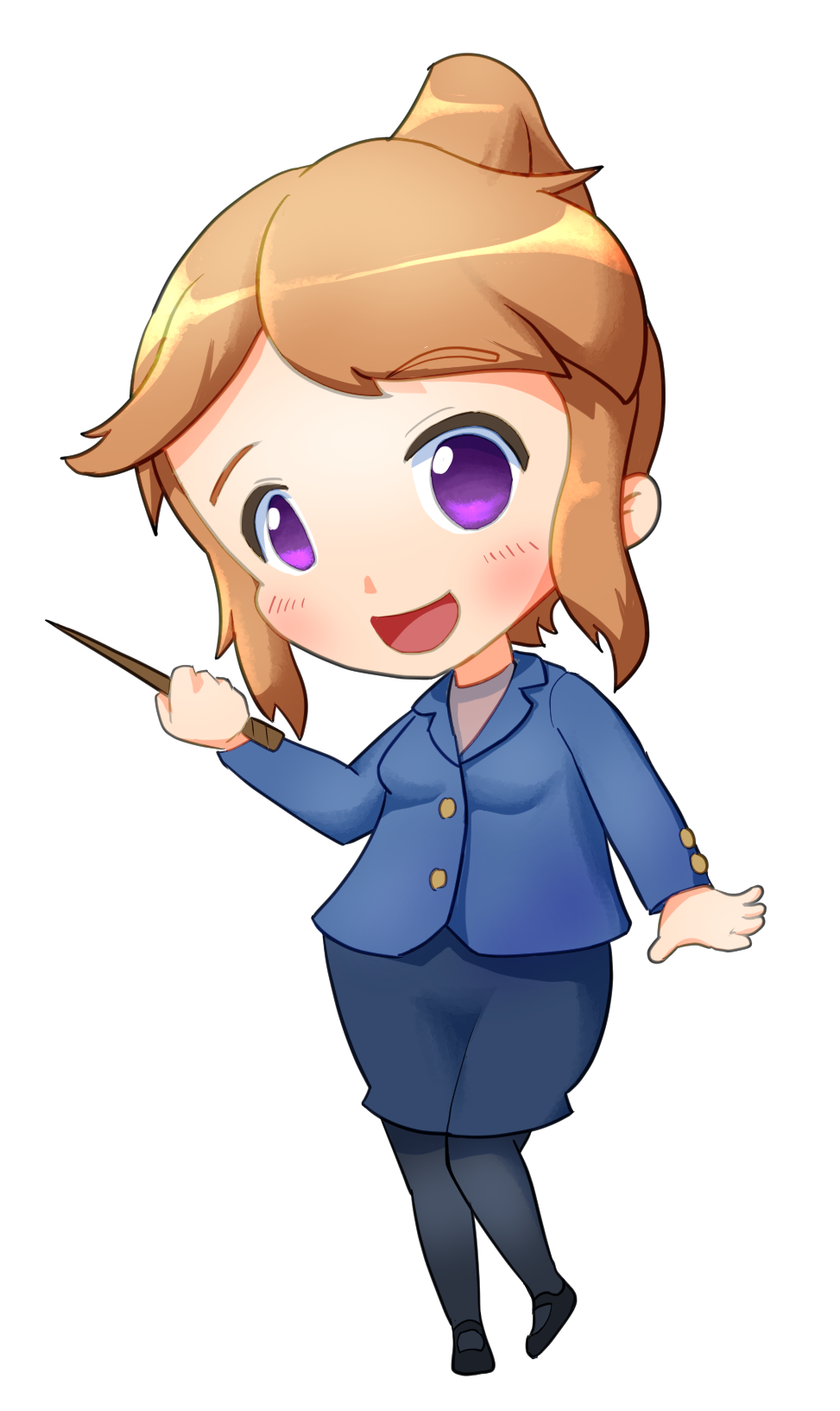 Student A - 0 Meters
Student B - 3 Meters
Student C - 6 Meters
Wave Interactions - Round 2
Does your hypothesis about what happened when the waves combined from Wave Interactions - Round 1 still make sense?
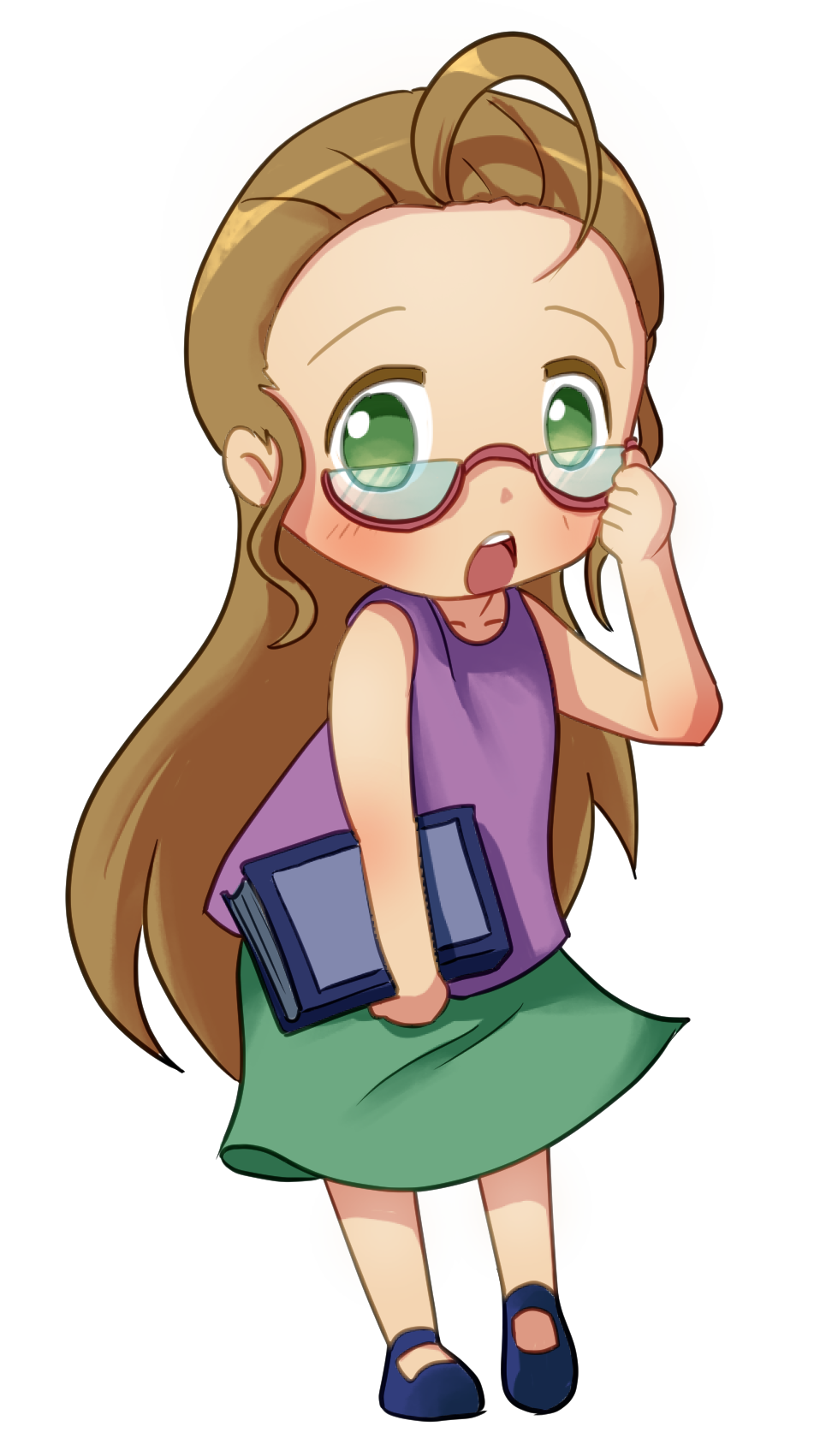 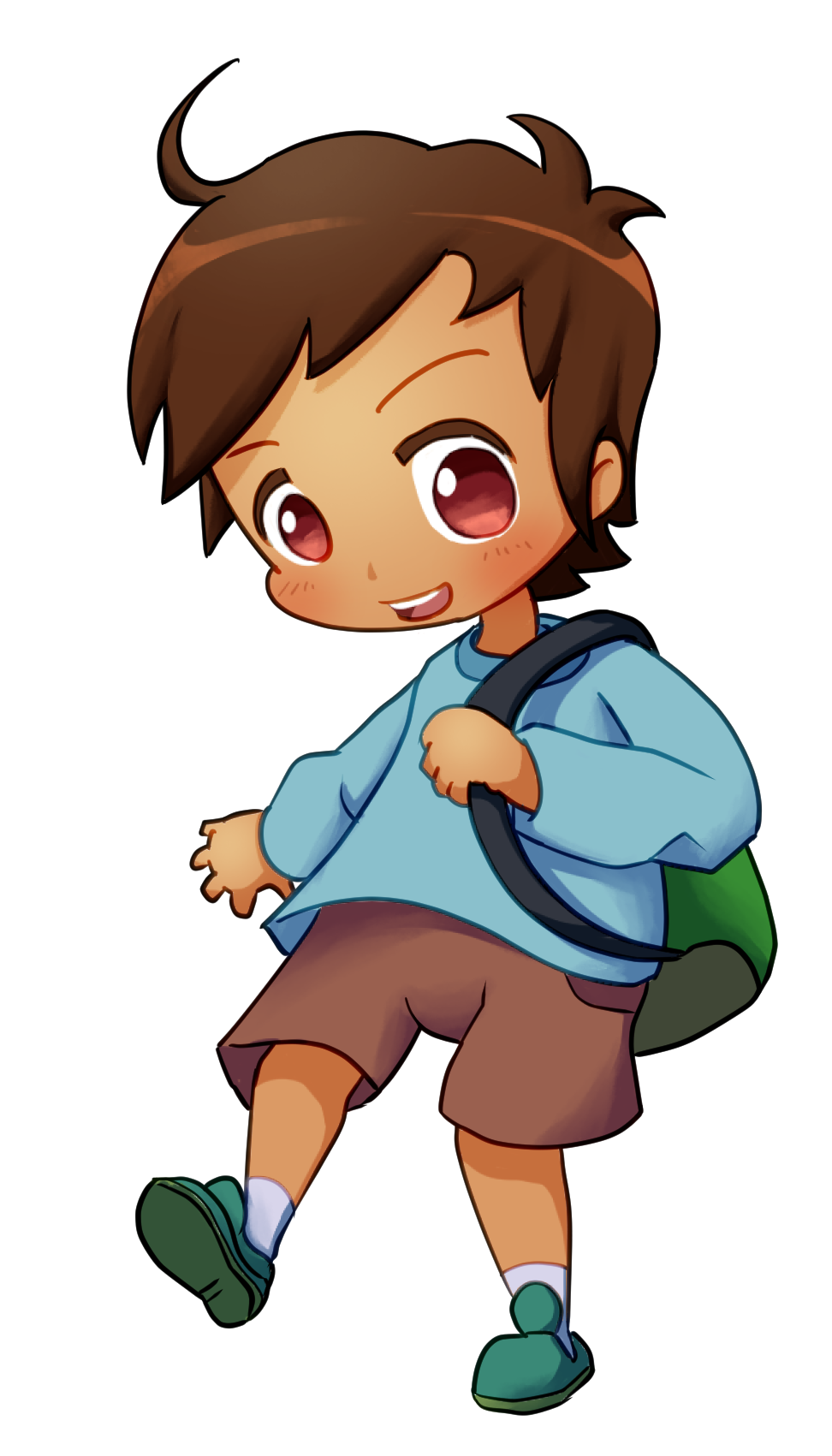 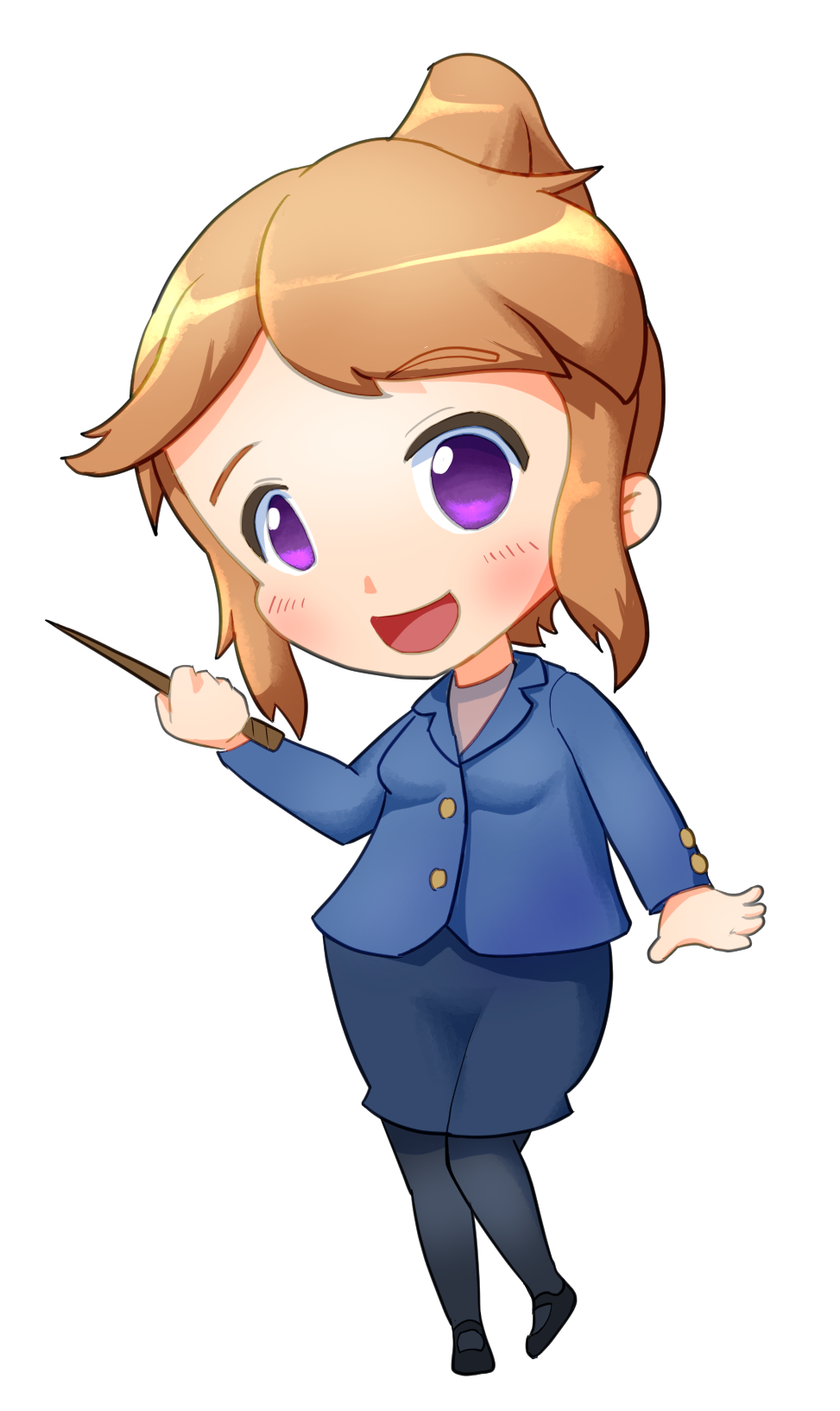 Student A - 0 Meters
Student B - 3 Meters
Student C - 6 Meters
Wave Interference - Student Roles
Organizer - Keeps the group on track.
Scribe - Records the group’s responses.
Reporter - Answers questions based on the group’s answers, if asked.
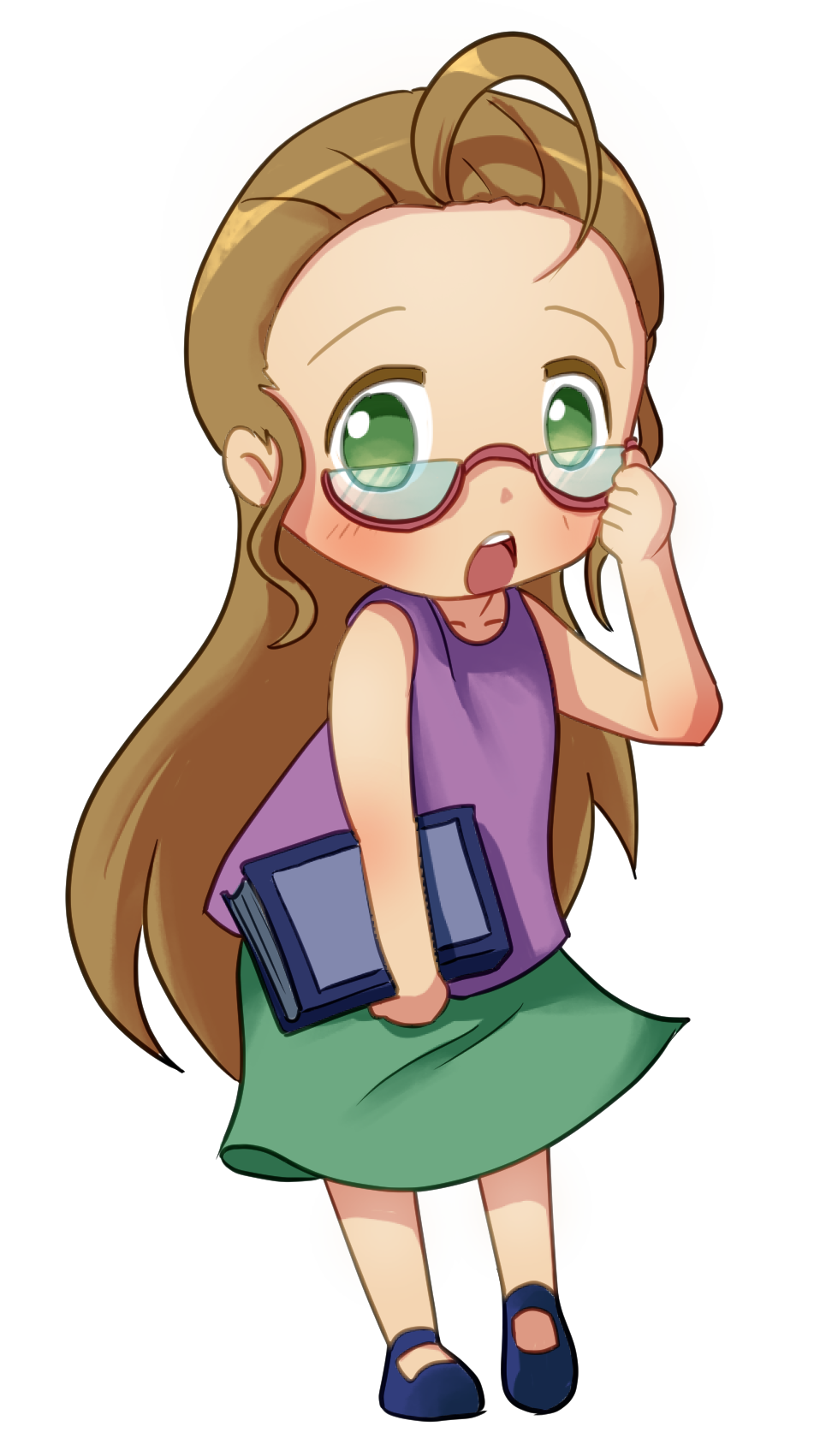 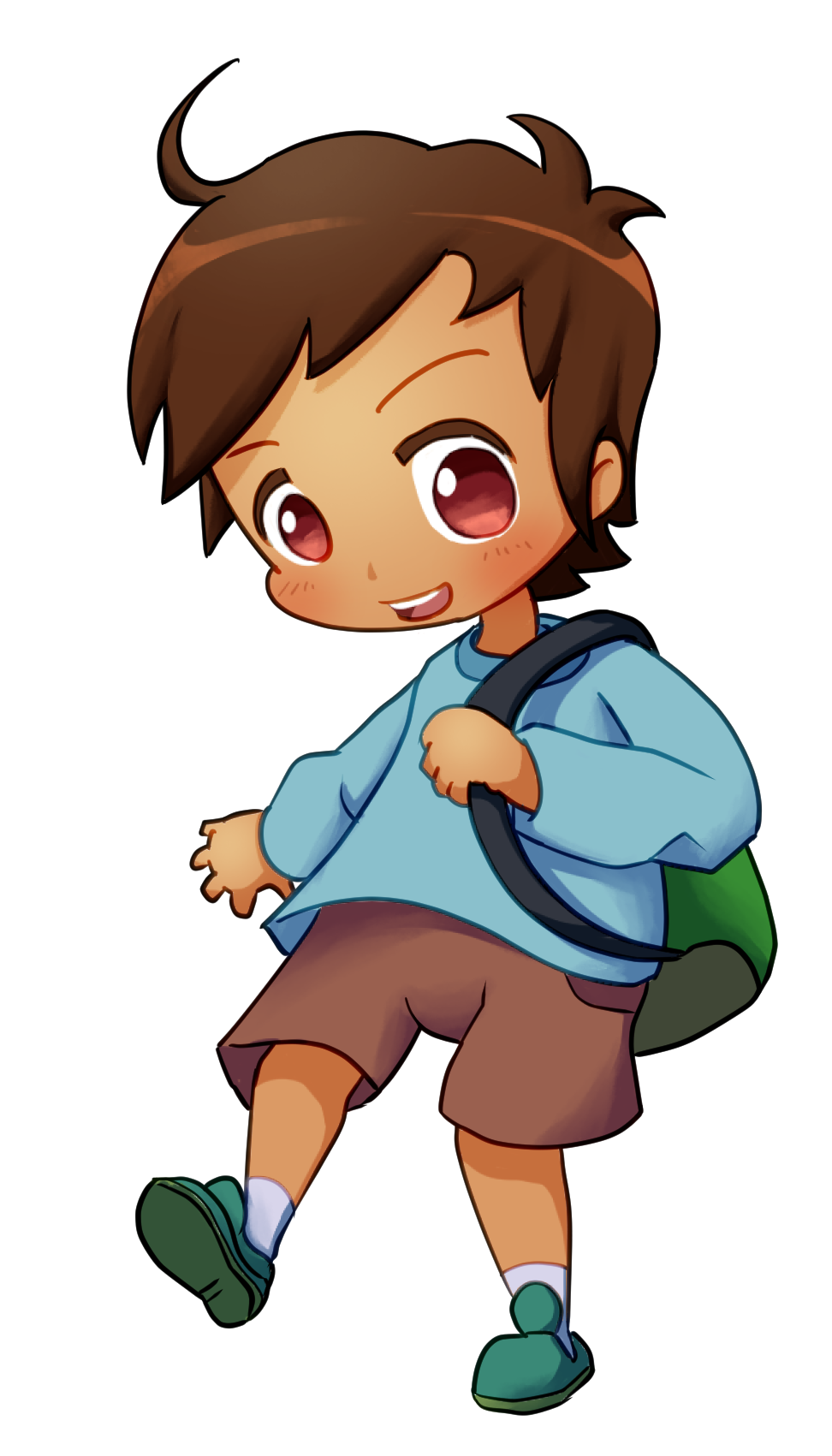 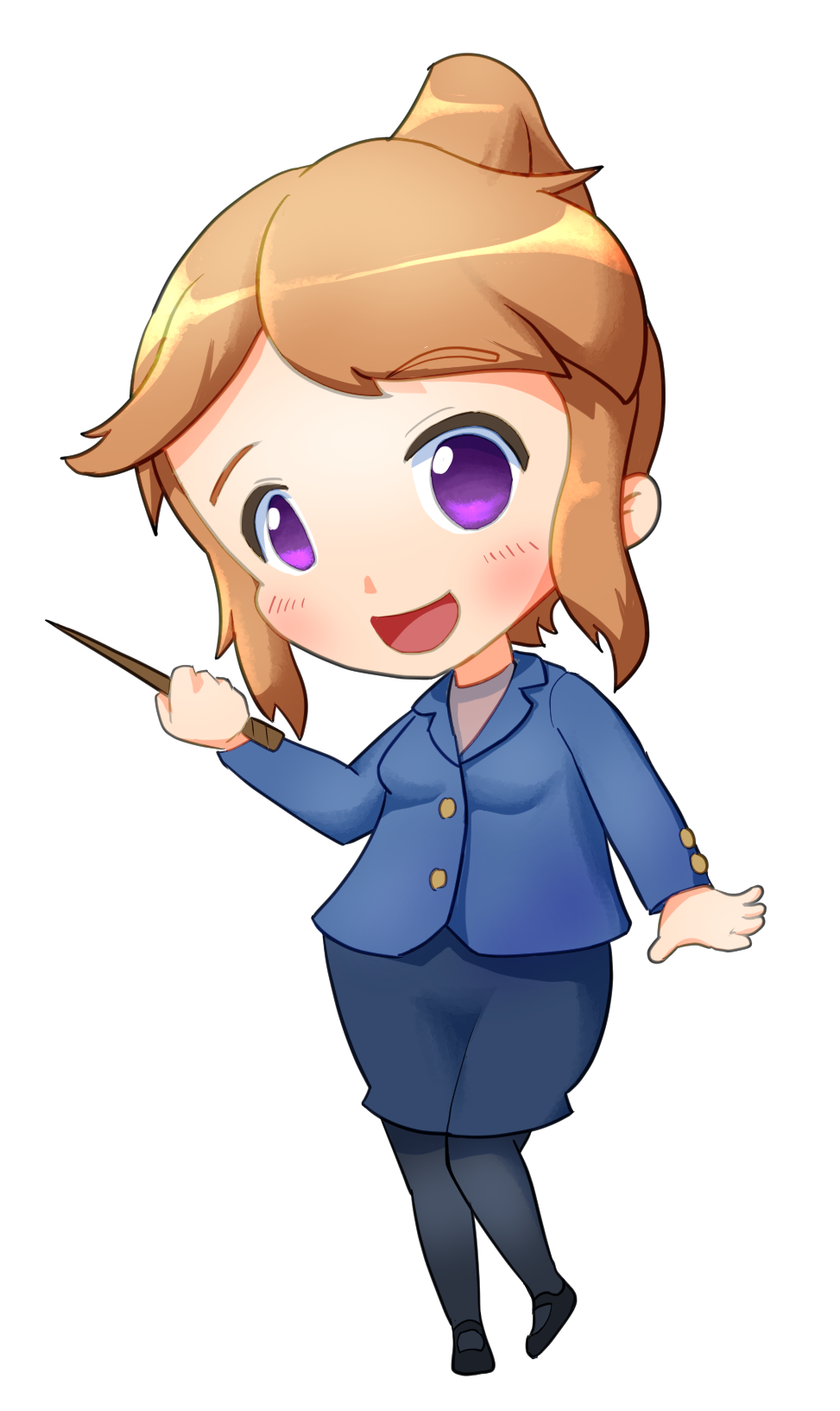 Scribe
Reporter
Organizer
Wave Interference - Prediction 1
How would the waves combine? 
Think about math: how do positive and negative numbers combine?
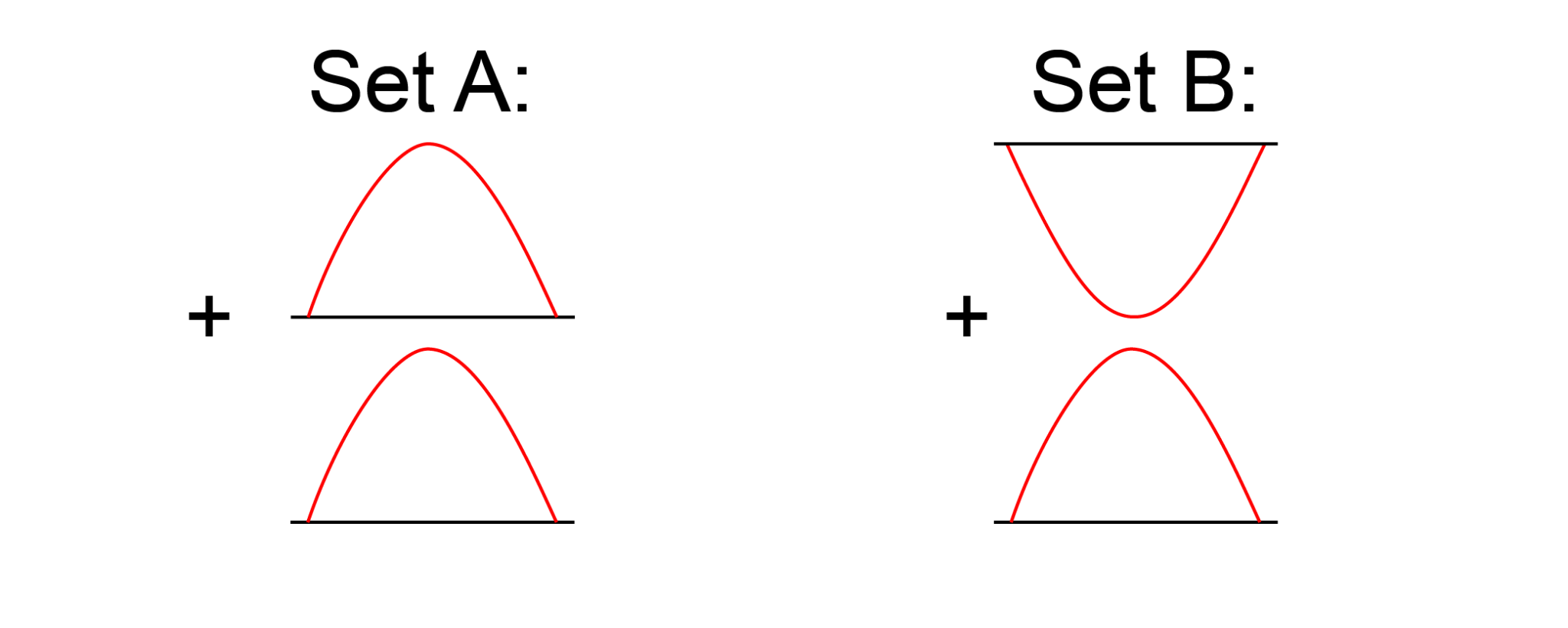 Wave Interference - Prediction 2
How would the waves combine?
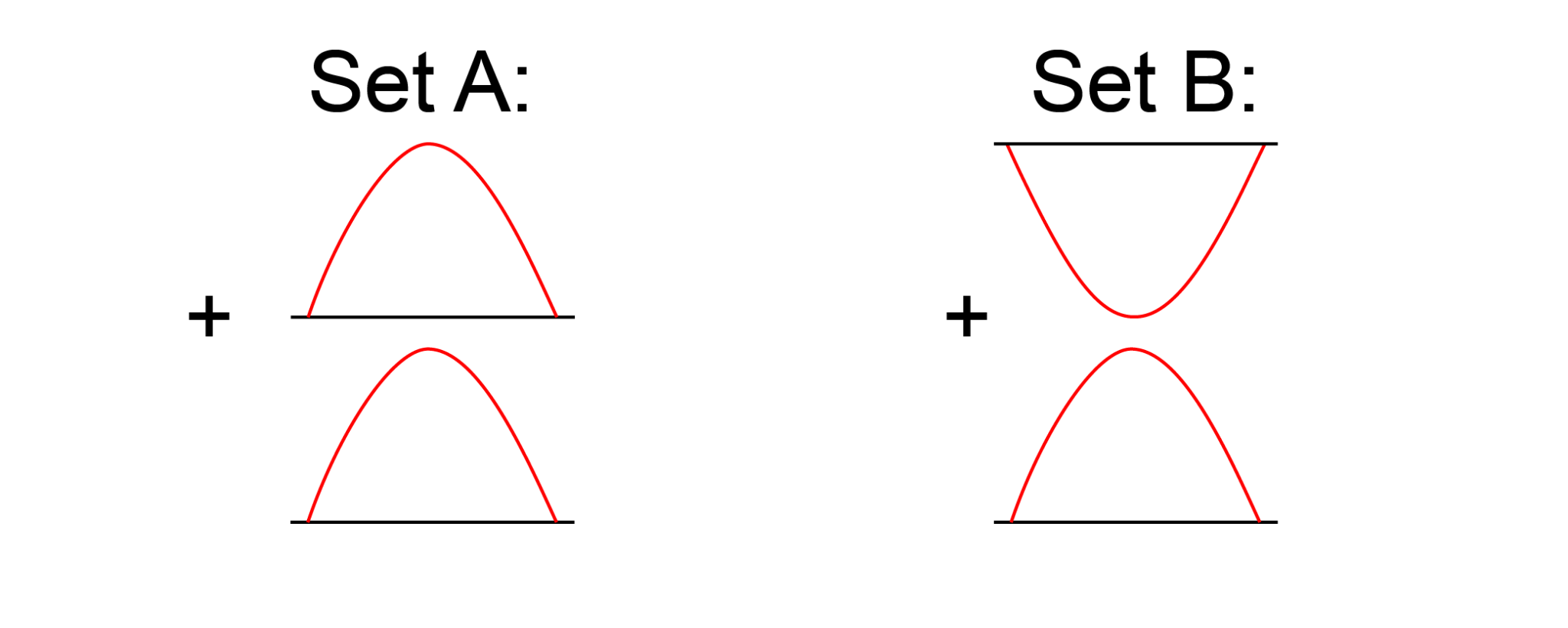 Wave Interference - Prediction 1
This represents Constructive Wave Interference.
In your own words, define this term.
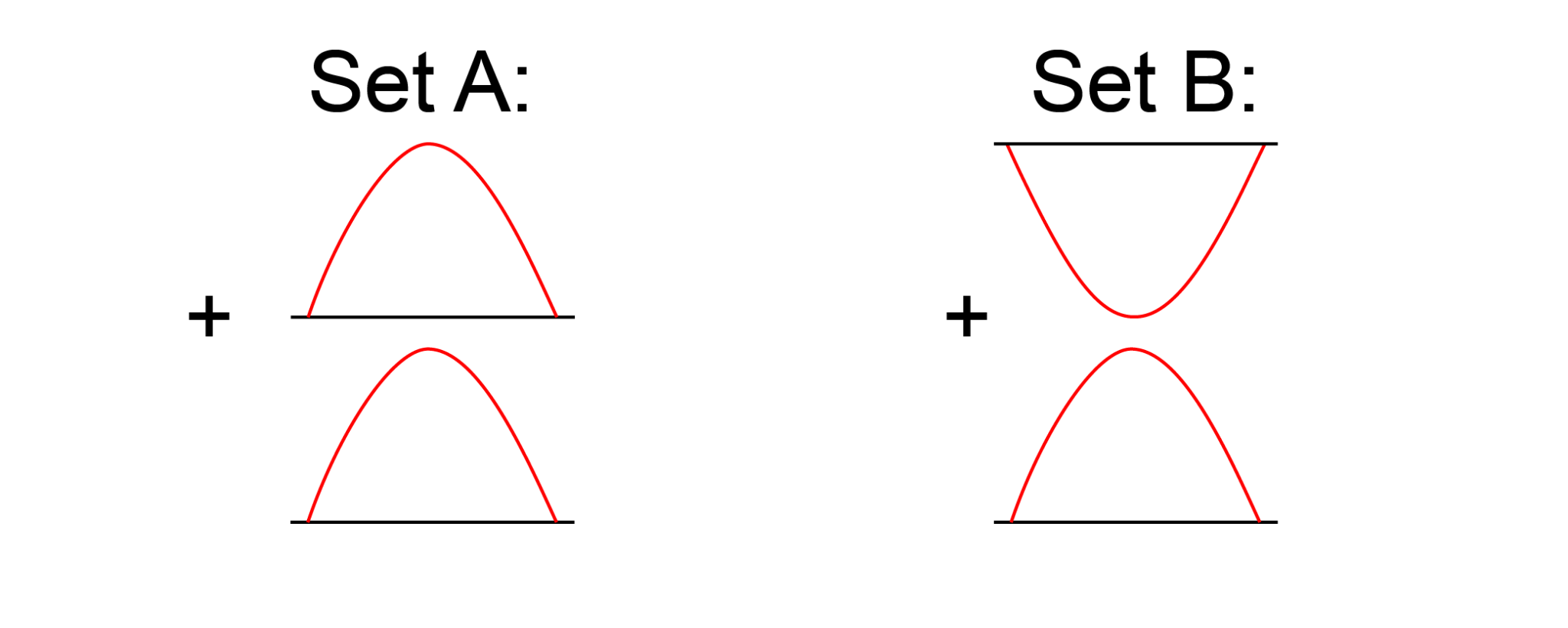 Constructive Interference
Waves combine peak + peak or trough + trough to produce a wave of larger amplitude.
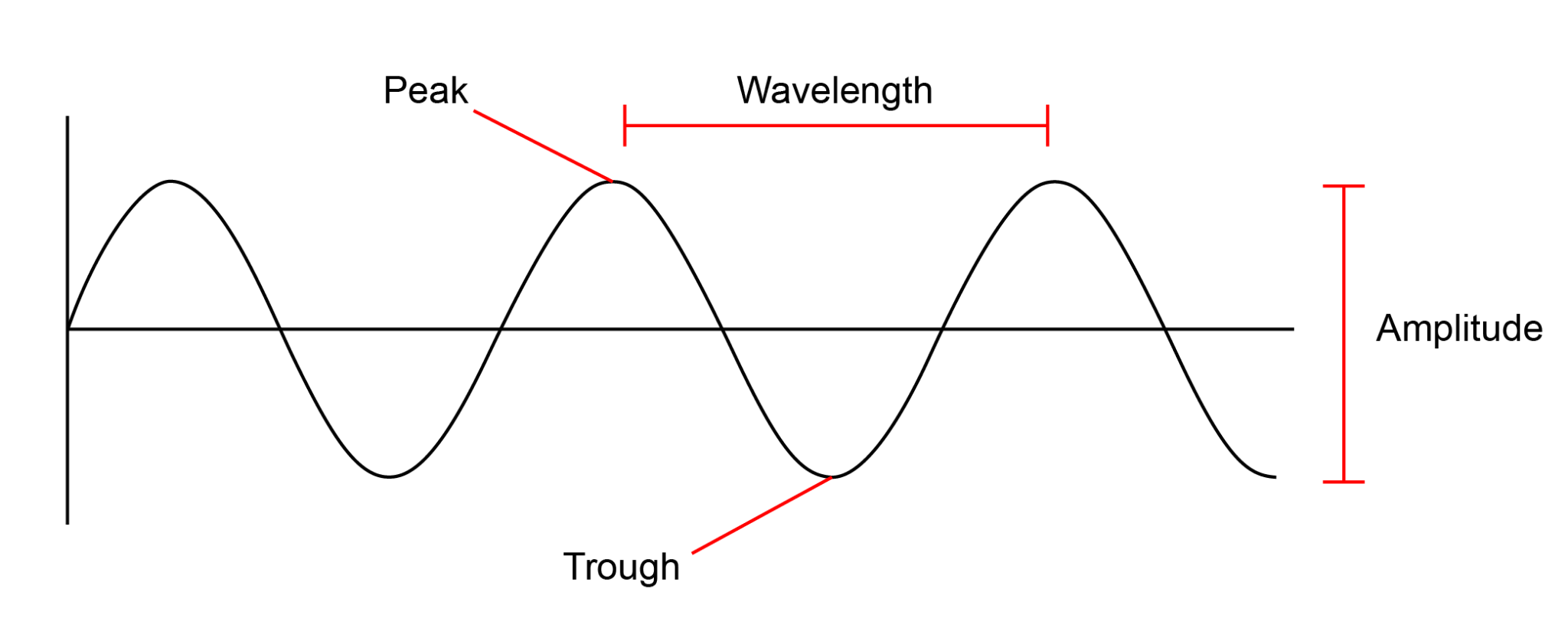 Wave Interference - Prediction 2
This represents Destructive Wave Interference.
In your own words, define this term.
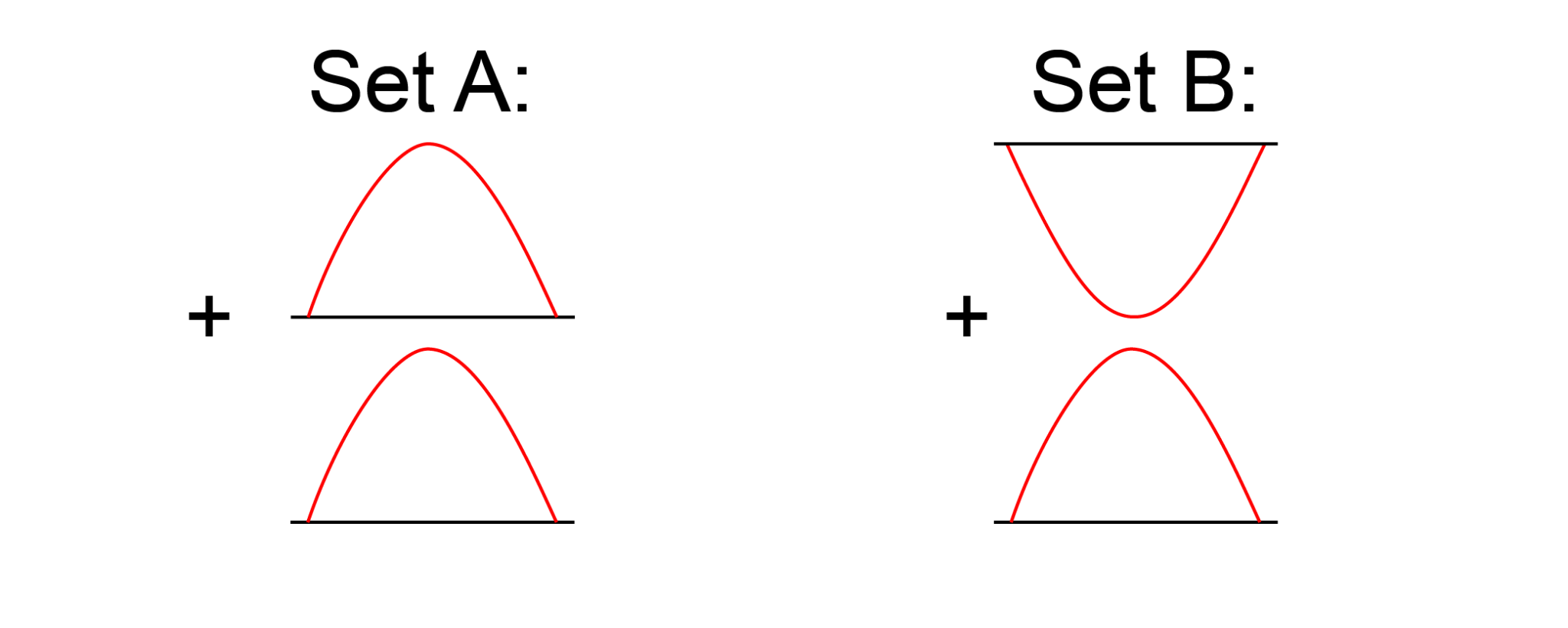 Destructive Interference
Waves combine peak + trough so that amplitudes cancel one another.
Wave Interference
If two pulse waves are sent through a spring in opposite directions, what would the result be the instant they combine?
Is this constructive or destructive interference?
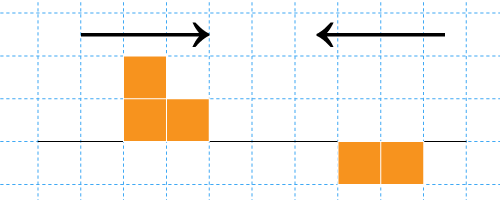 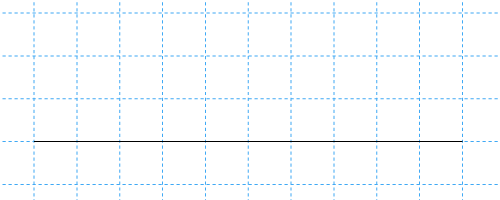 Wave Interference
If two pulse waves are sent through a spring in opposite directions, what would the result be the instant they combine?
Is this constructive or destructive interference?
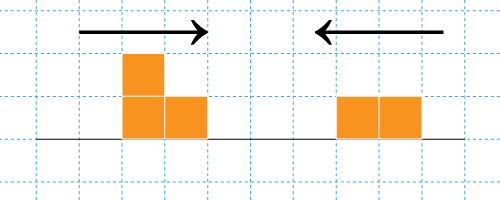 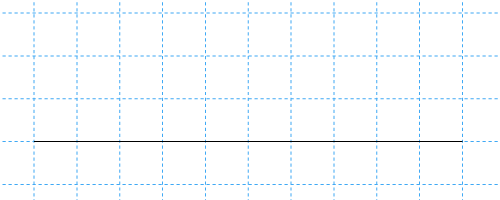 Wave Interference - Original Pulse Wave
Sketch an original pulse wave pattern using blocks to represent peak and trough area.
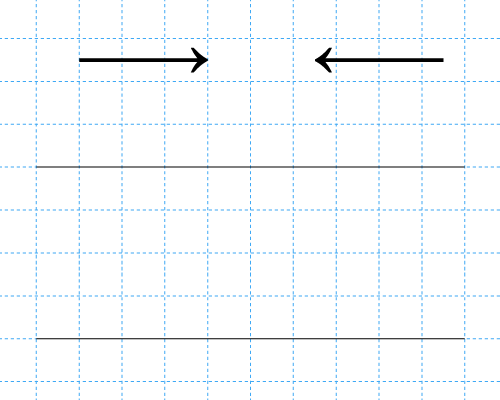 Interference-Definition
When two or more waves combine additively.  Like positive and negative numbers, the wave amplitudes can either increase or cancel out.
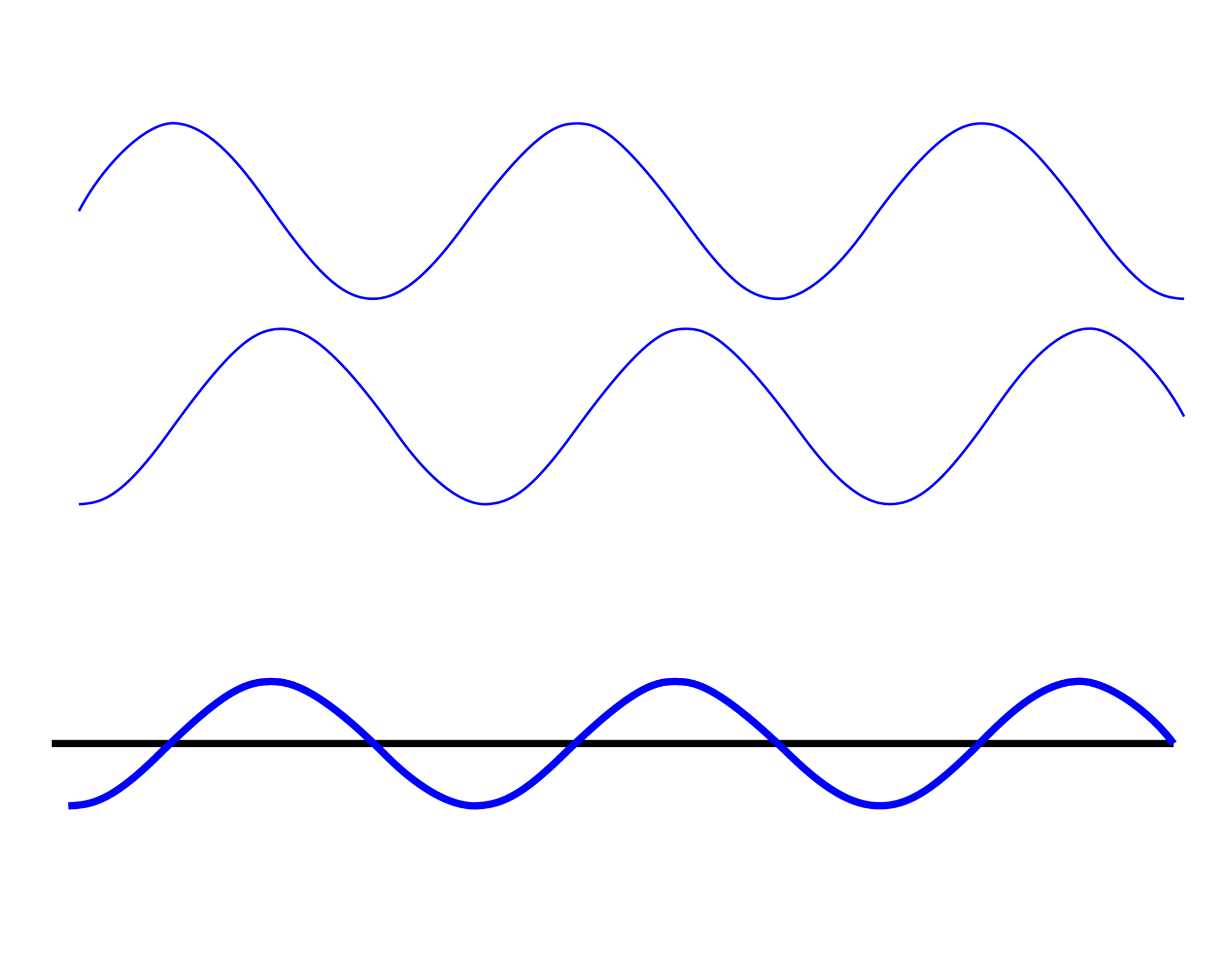 [Speaker Notes: GIF Image Source: https://www.acs.psu.edu/drussell/Demos/superposition/superposition.html
Images at this website may have a Creative Commons license.]
Reflection - Definition
When a wave bounces off a barrier and changes direction of travel.
A wave that encounters a hard barrier is flipped on itself.
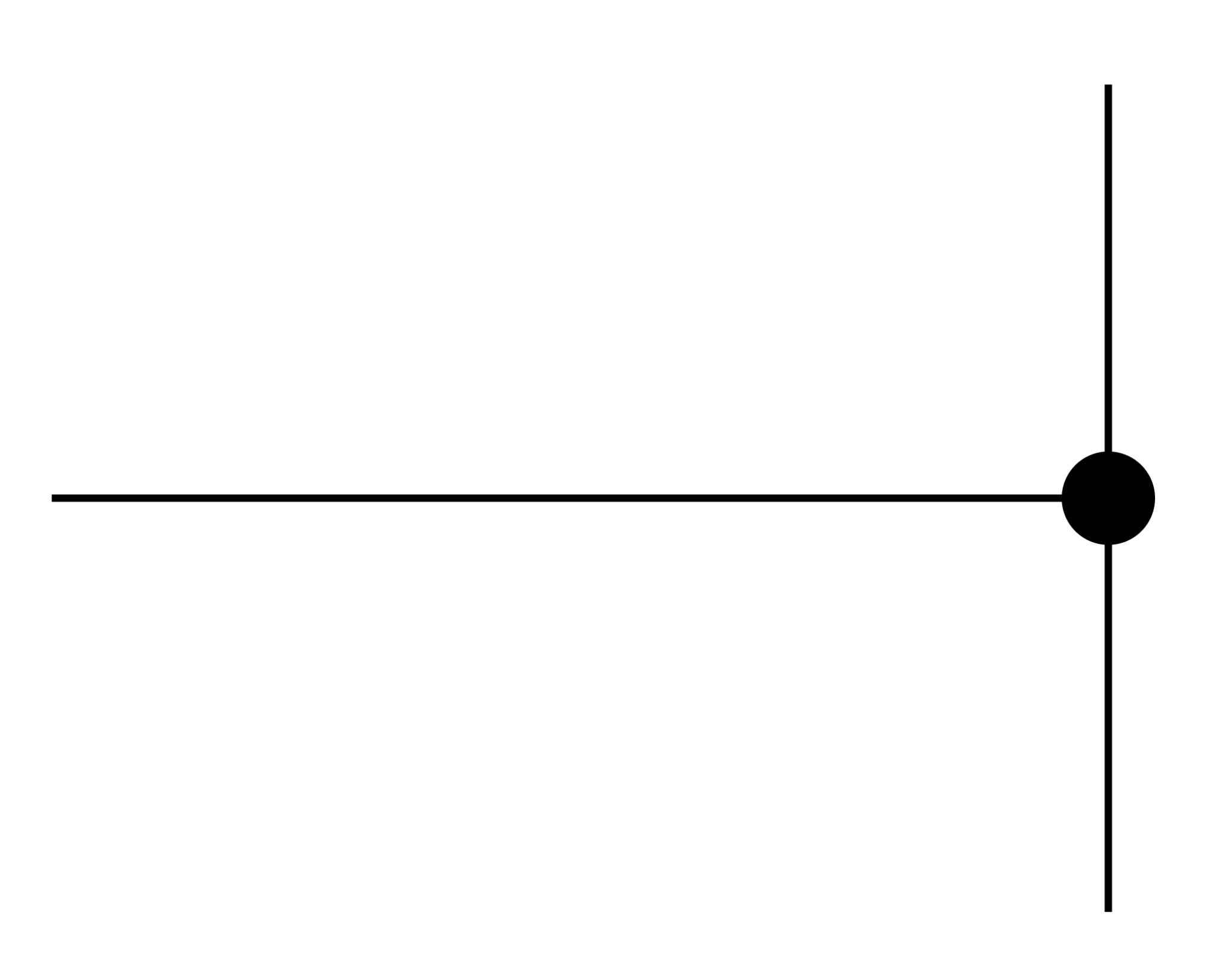 [Speaker Notes: GIF Image Source: https://www.acs.psu.edu/drussell/Demos/reflect/reflect.html
Images at this website may have a Creative Commons license.]
Phase-Definition
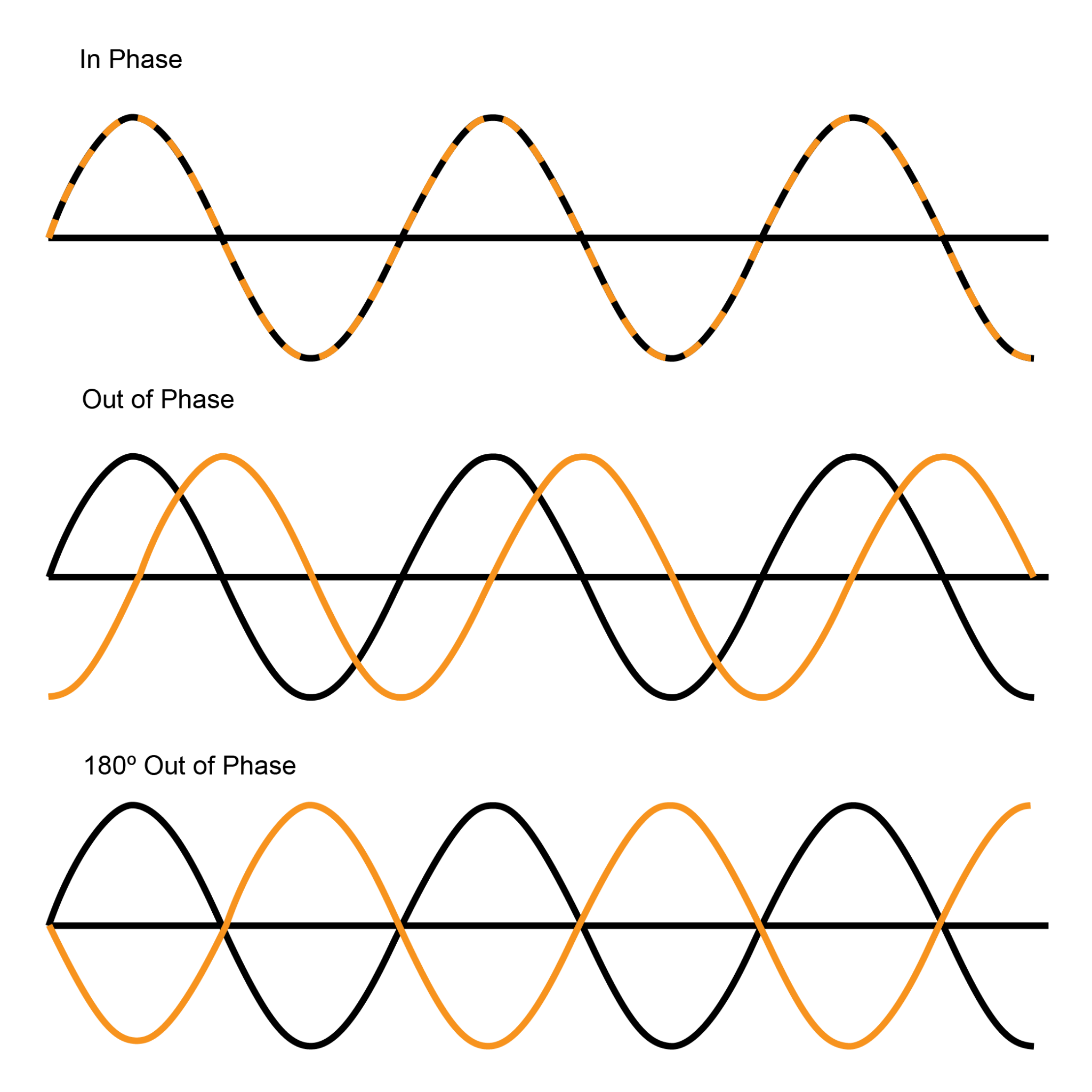 The position of one wave relative to another
“In phase”- peaks and troughs directly line up  
“Out of phase”- peaks and troughs do not line up
“180° out of phase”- peaks and troughs exactly opposite
Can also be the position of a wave relative to its reflection
Wave Reflection
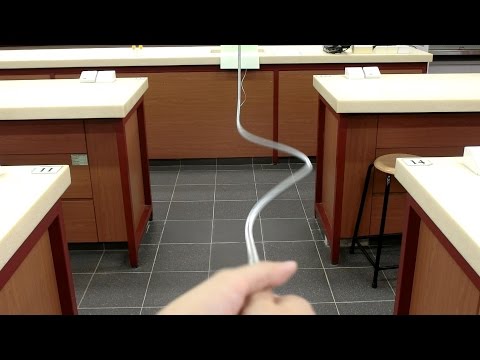 [Speaker Notes: Xmdemo138.  (2016). Wave reflection. [Video]. YouTube. https://youtu.be/1PsGZq5sLrw.]
Wave Reflection
What is a reflection?
What happens to the phase of a wave on a spring when it reflects off a hard barrier?
What do we call this flip?
What is constructive interference?
Whirly Tube
Hold the sound tube at one end.
Whirl the free end of the tube in a circle until you hear a low pitch sound.
Slowly increase the speed of the whirl.
What is happening?
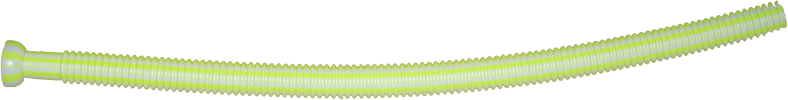 [Speaker Notes: Wikimedia. (n.d.). Whirlytube. [Digital Image]. https://commons.wikimedia.org/wiki/File:Whirlytube.png]
Resonance
When a system vibrates at a single frequency, we call this frequency a standing wave.
Only wavelengths that fit within an object (a bottle or pipe, the length of a bridge, the length of a string) will resonate.
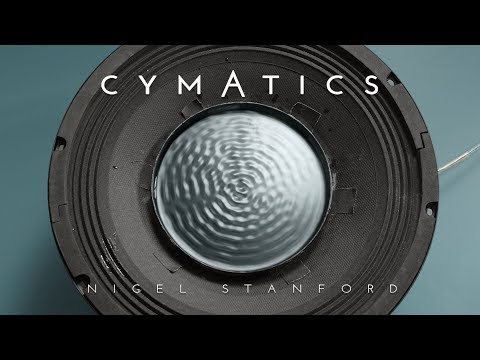 [Speaker Notes: Stanford, N.G. (2014, Nov. 12). Cymatics: Science Vs. Music. [Video].  YouTube. https://www.youtube.com/watch?v=Q3oItpVa9fsuTube]
Interference Patterns
We have observed resonance caused by standing waves in situations where waves or vibrations are trapped.What happens when two freely traveling waves intersect?
Interference Patterns
When two or more freely traveling waves interfere and merge via constructive and destructive interference.
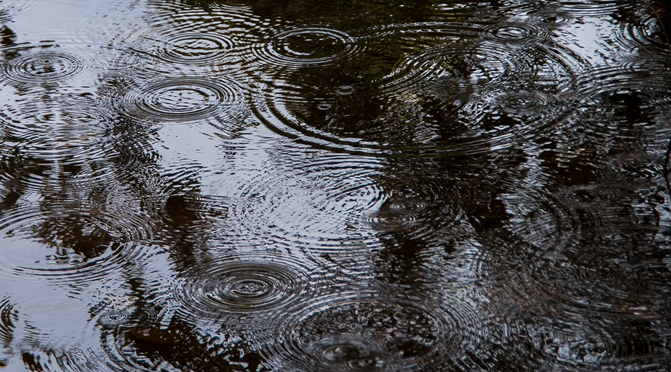 [Speaker Notes: Surface Waves Water Wet Circles Drops Ripples. (n.d.). Megapixel. https://www.maxpixel.net/Surface-Waves-Water-Wet-Circles-Drops-Ripples-3753813 .]
Interference Patterns in Water Waves
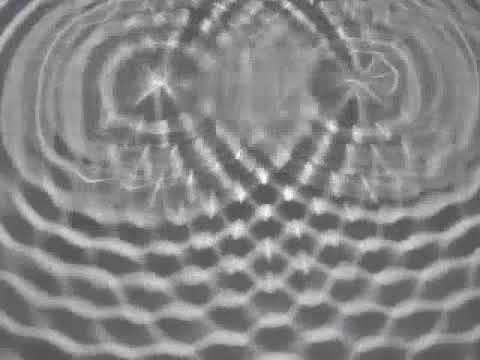 [Speaker Notes: launchscience. (2017, Dec. 8). PS4 1 lab physics waves ripple tank interference patterns wis. [Video]. YouTube. https://youtu.be/0c0gvy_OOKc.]
The Last Man Who Knew Everything
Thomas Young was a British polymath who made notable contributions to the fields of vision, light, solid mechanics, energy, physiology, language, musical harmony, and Egyptology.
His work influenced Albert Einstein.
He discovered the wave theory of light.
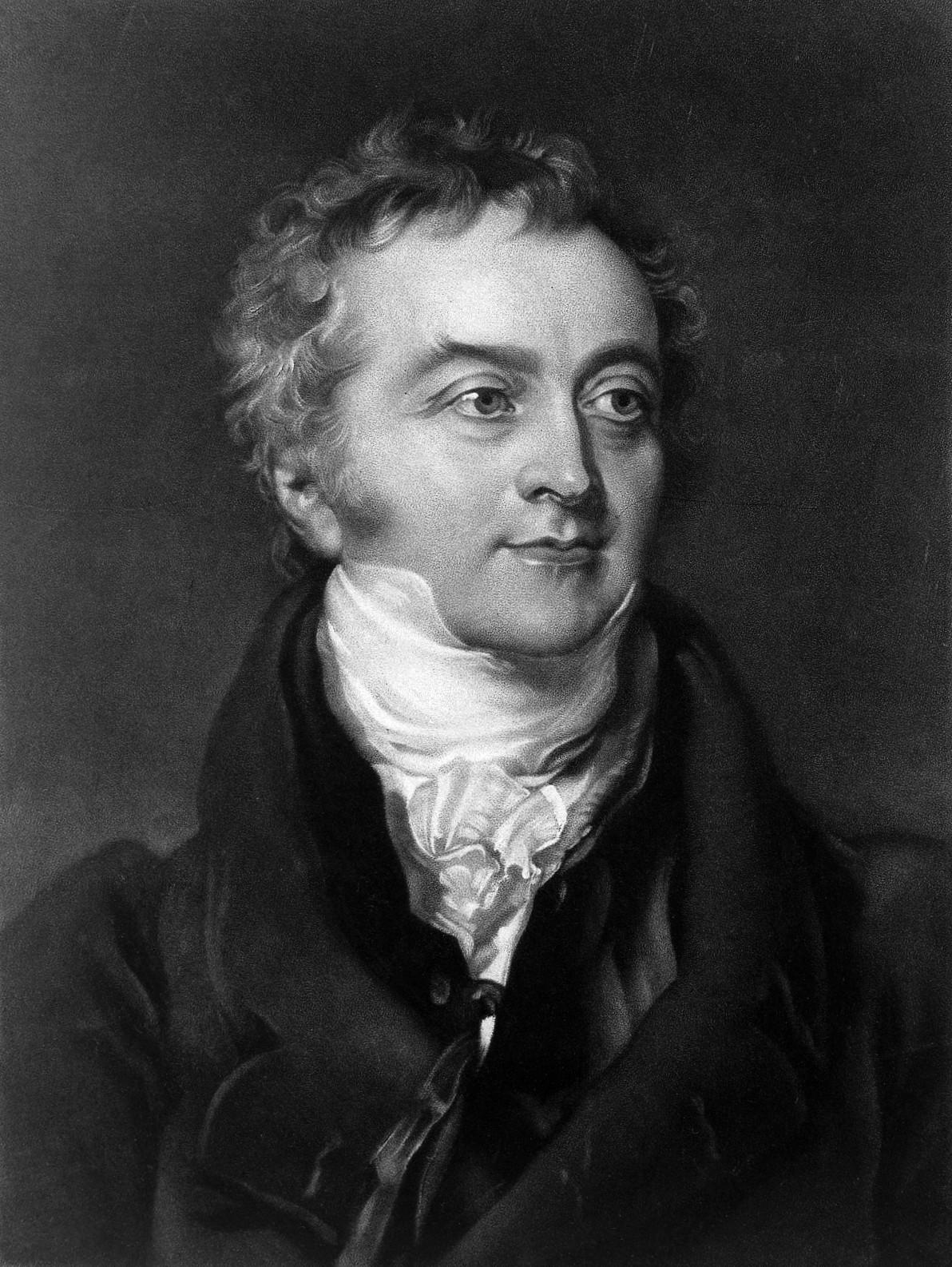 [Speaker Notes: Wikimedia. (2014). Portrait of Thomas Young, 1855. [Digital Image]. https://commons.wikimedia.org/wiki/File:Portrait_of_Thomas_Young,_1855_Wellcome_L0008178.jpg]
Wave Theory of Light
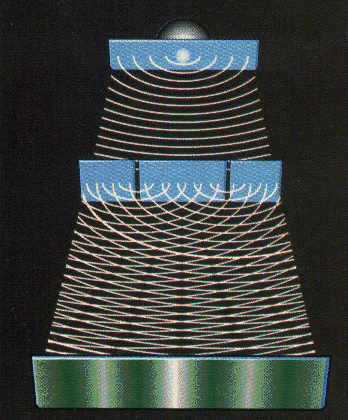 In 1801, Thomas Young observed a distinct pattern of bright and dark bands as light passed through two very narrow openings.  This was the first good  evidence that light travels through space in the form of a wave.
[Speaker Notes: University of Oregon. (n.d.). Young Two-Slit Experiment. [Digital Image.] http://abyss.uoregon.edu/~js/21st_century_science/lectures/lec13.html.]
What causes patterns of dark and light bands?
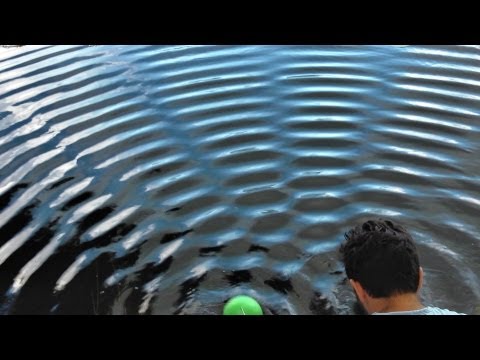 [Speaker Notes: Veritasium. (2013, Feb. 13). The original double slit experiment. [Video]. YouTube. https://youtu.be/Iuv6hY6zsd0.]
Driving Question Board
Are there any questions on the Driving Question Board that we can answer right now?
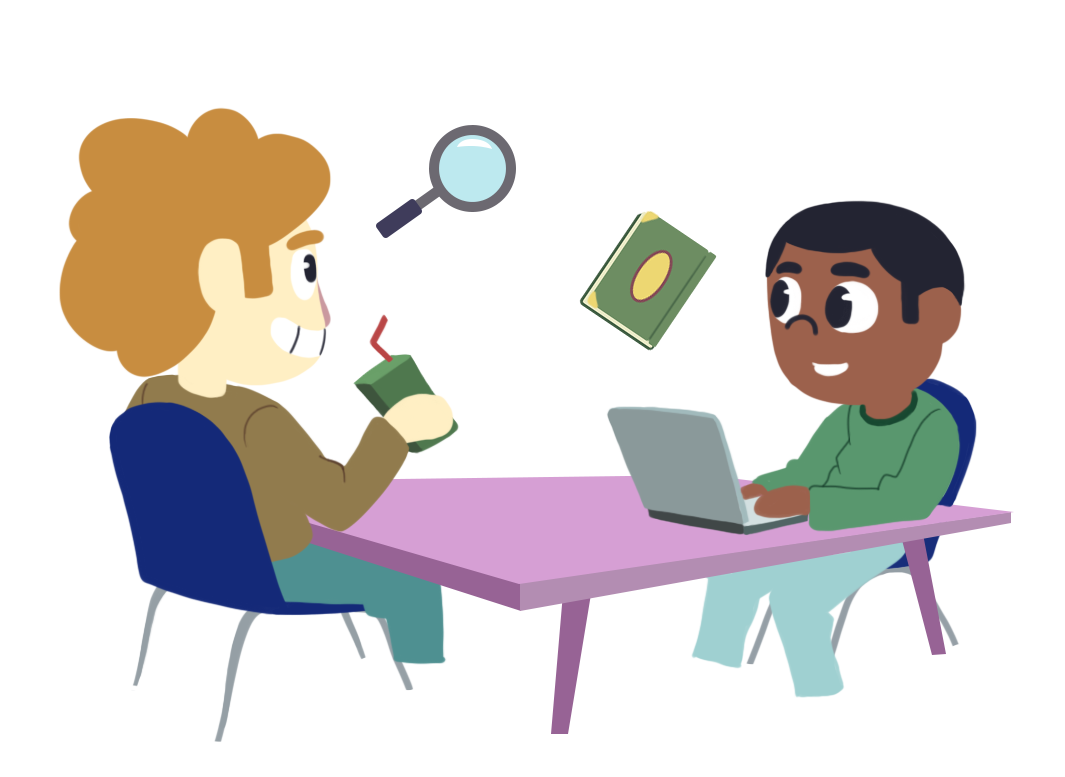 [Speaker Notes: https://learn.k20center.ou.edu/strategy/1511]
Justified True or False Statements
Read each statement carefully and decide whether it is true or false.
Provide a reasoning for your answer.
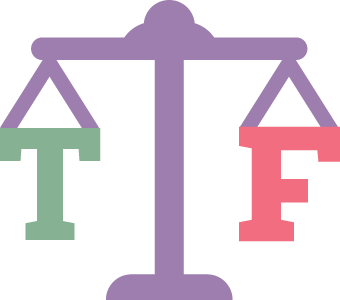 [Speaker Notes: https://learn.k20center.ou.edu/strategy/174]
Justified True or False Statements
Two waves can occupy the same space at the same time.
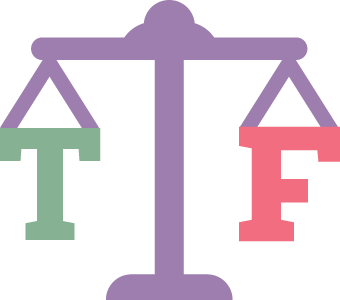 [Speaker Notes: https://learn.k20center.ou.edu/strategy/174]
Justified True or False Statements
Reflected waves can combine with incoming waves to create new wave patterns.
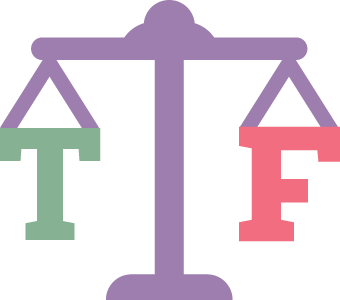 Justified True or False Statements
Light passing through two narrow openings projects only two bright bands on a screen.
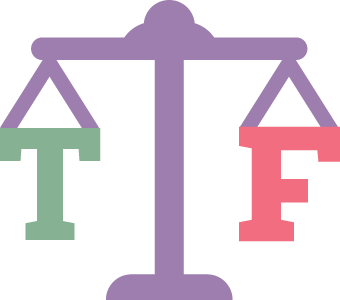 Justified True or False Statements
When resonance occurs, many different frequencies of waves are produced.
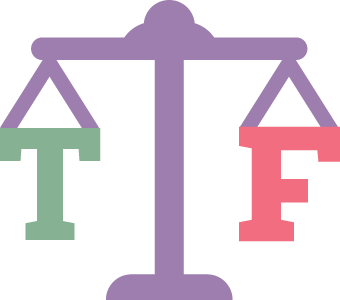 Justified True or False Statements
Two intersecting waves can cancel one another out completely.
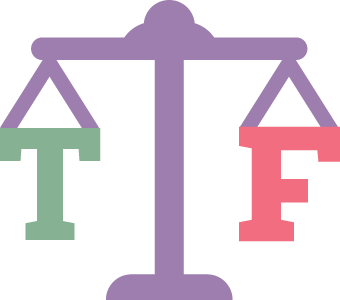